Puberty and Menopause
Definition
A phase of development between childhood and complete, functional maturation of the reproductive glands and external genitalia.

The other processes that characterize this phase are the development of secondary sex characteristics, growth spurts, and psychosocial changes. The stages of development during puberty are classified according to the Tanner stages. 

The onset of puberty is generally between 8 and 13 years old in girls. 

It’s a result of pulsatile GnRH secretion and activation of the hypothalamic-pituitary-gonadal axis.
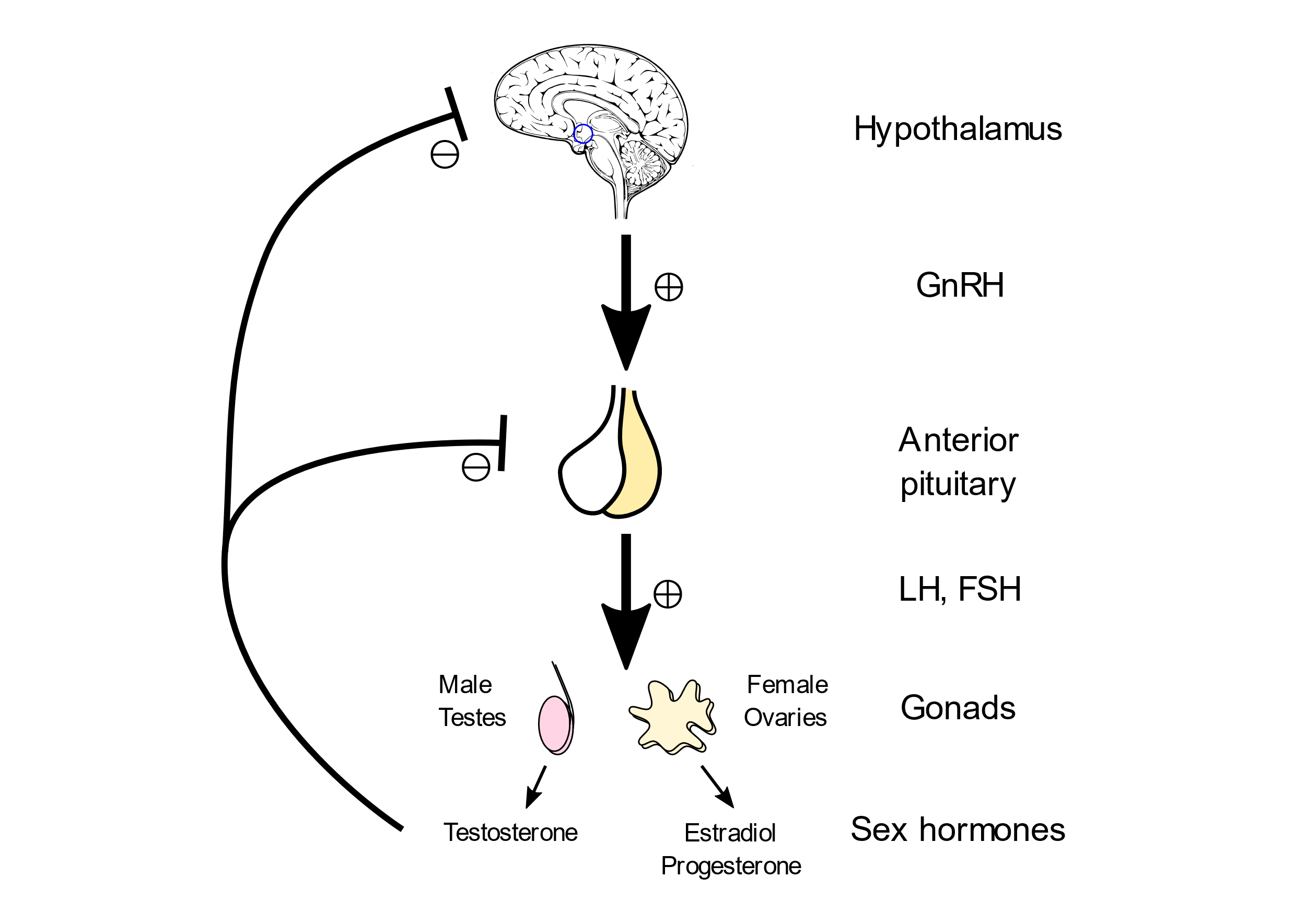 [Speaker Notes: Puberty is marked by an increase in the pulsatile secretion of GnRH from the hypothalamus. GnRH stimulates the secretion of FSH and LH from the gonadotroph cells of the anterior pituitary gland. with increases in frequency and amplitude of both FSH and LH pulses (but more so the latter), which in turn stimulate sex steroidogenesis and eventually gametogenesis in the gonads.]
Pubertal Physiology
There are two main physiological events in puberty: 

Adrenarche 
activation of adrenal androgen production from the adrenal cortex (axillary and pubic hair, body odor, and acne).

Gonadarche 
activation of reproductive glands by the pituitary hormones FSH and LH.
[Speaker Notes: While puberty encompasses changes due to both gonadarche and adrenarche, the term "puberty" is often used to refer specifically to gonadarche and associated changes]
Pubertal Events
Thelarche
onset of breast development, primarily due to the action of E2 from the ovaries. 

Pubarche 
onset of pubic hair growth 

Menarche
onset of menstrual bleeding 

Spermarche 
the time of the first sperm production
[Speaker Notes: E2 = Estradiol
The first menstrual bleed is often not associated with ovulation; it is typically caused solely by the effects of estradiol on the endometrial lining. Menstrual bleeding with regular ovulatory cycles is caused by the interplay of estradiol and progesterone produced by the ovaries.]
Male Vs Female Puberty
Females

Normal age of onset : 8–13 y ( ~ 11 y ) 
Normal order of changes : 

Thelarche  ( 8–11 y ) 
Growth spurt
Pubarche
Menarche  (~13 y )
[Speaker Notes: Two of the most significant differences between puberty in girls and boys are 
Age of Puberty (2 years earlier in girls).
Major sex steroids involved (Estrogen and Testosterone).

In approximately 15% of normally developing girls, the development of pubic hair occurs before breast development.

Peak height velocity / growth spurt occurs approximately 1 year before the onset of menarche.

There is limited linear growth after menarche, as gonadal steroid production accelerates fusion of the long bone epiphyses.]
Vagina ,Uterus and Ovaries

In the two years following thelarche, the uterus, ovaries, and the follicles in the ovaries increase in size.
Increasing levels of estrogen lead to :
Keratinization of the perineal skin, increasing its resistance to infection.
Thickening of the mucosal surface of the vagina, and becoming a duller pink in color.
Increasing glycogen content in the vaginal epithelium ( plays an important role in maintaining vaginal pH )
Physiologic leukorrhea (thin, white, odorless vaginal discharge) typically begins 6 to 12 months before menarche.
During this period, also in response to rising levels of estrogen, the lower half of the pelvis and thus hips widen (providing a larger birth canal).

Fat tissue increases to a greater percentage of the body composition than in males, especially in the typical female distribution ( breasts, hips, buttocks, thighs, upper arms, and pubis ) .

Progressive differences in fat distribution as well as sex differences in local skeletal growth contribute to the typical female body shape by the end of puberty.
[Speaker Notes: There are no significant differences in skeletal mass, lean body mass, or percentage of body fat between prepubertal boys and prepubertal girls. 

After attaining sexual maturity, girls generally have less skeletal and lean body mass and a greater percentage of body fat than boys do.]
Males

Normal age of onset : 9–14 y ( ~ 13 y ) 
Normal order of changes : 

Testicular enlargement ( ~11.5 y )
Penile growth
Pubarche ( ~13.5 y ) 
Growth spurt

The first visible sign of puberty in males is testicular enlargement, while in females it is breast development.
Tanner stages
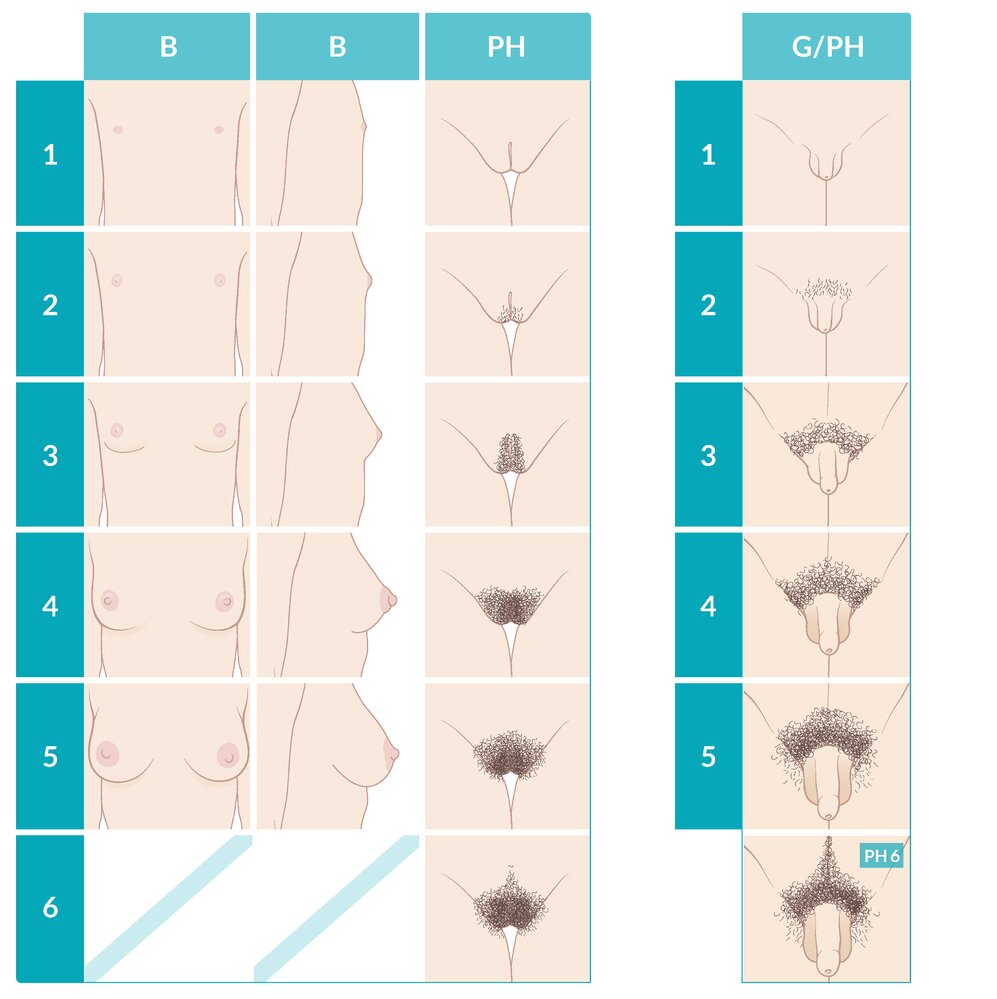 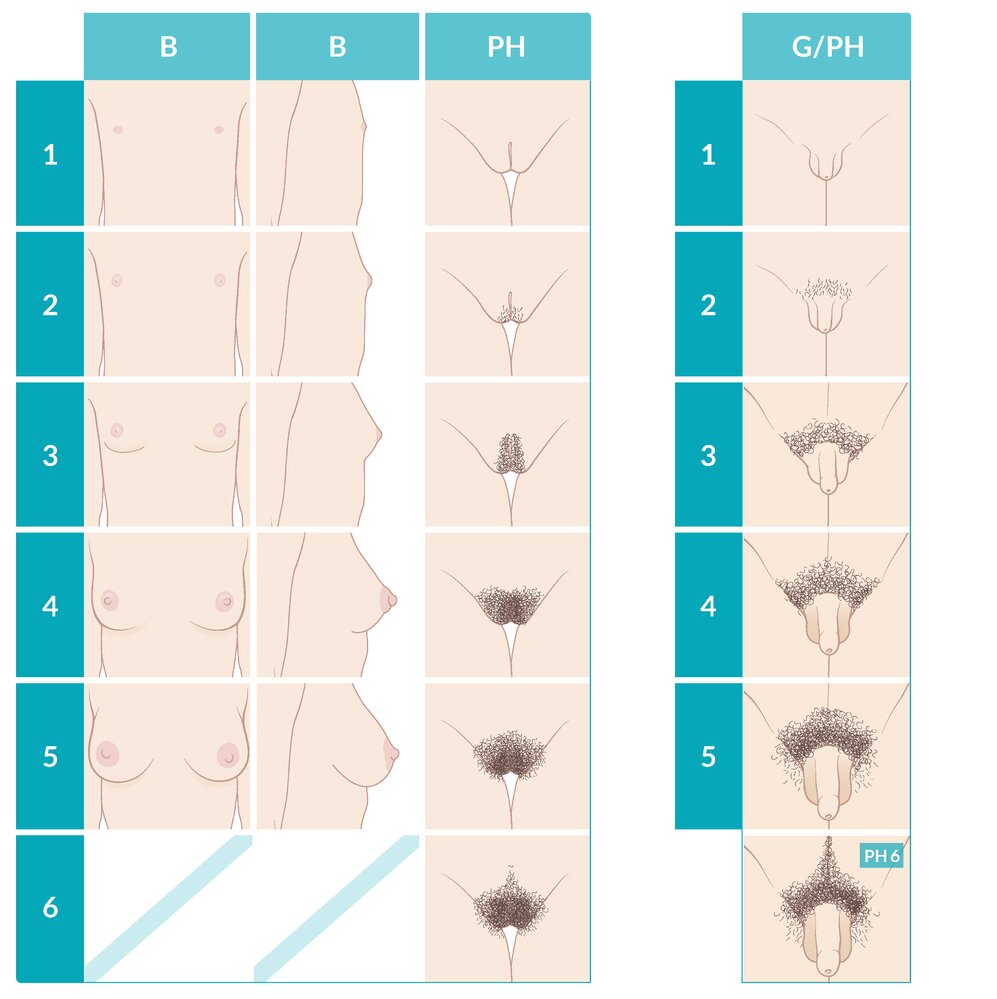 [Speaker Notes: Breast Development ( Female )
B1 
Prepubertal appearance and size 
Occasional elevation of the nipple 
B2 
Enlarged mammary glands form a breast bud
Slight increase in areolar diameter, nipple protrusion 
B3 
Further enlargement of mammary glands
Breast bud extends beyond the areolar diameter 
B4 
Nipple and areola form a secondary mound which projects above the breast tissue 
B5 
Adult breast
Areola with projection of papilla only 

Pubic Hair Development ( Female and Male ) 

Ph1
Usually no pubic hair, vellus hair possible
Ph2
Sparse, lightly pigmented hair (straight or curled) on the labia/base of the penis
Ph3
Dark, coarse, curly hair spreading over the pubic symphysis
Ph4
Adult pubic hair that does not extend to the inner thighs
Ph5
Adult pubic hair that extends to the inner thighs with horizontal upper border 
Ph6
Further growth of pubic hair along linea alba in the direction of the umbilicus]
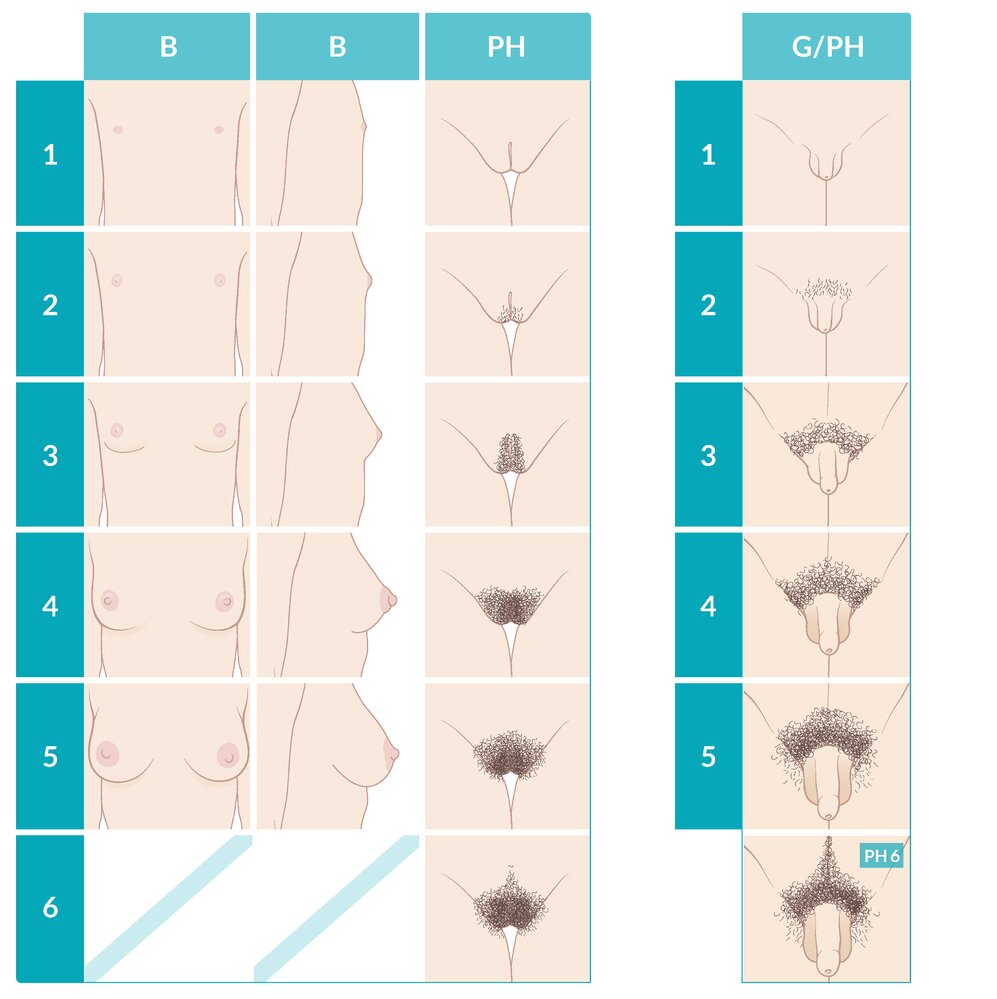 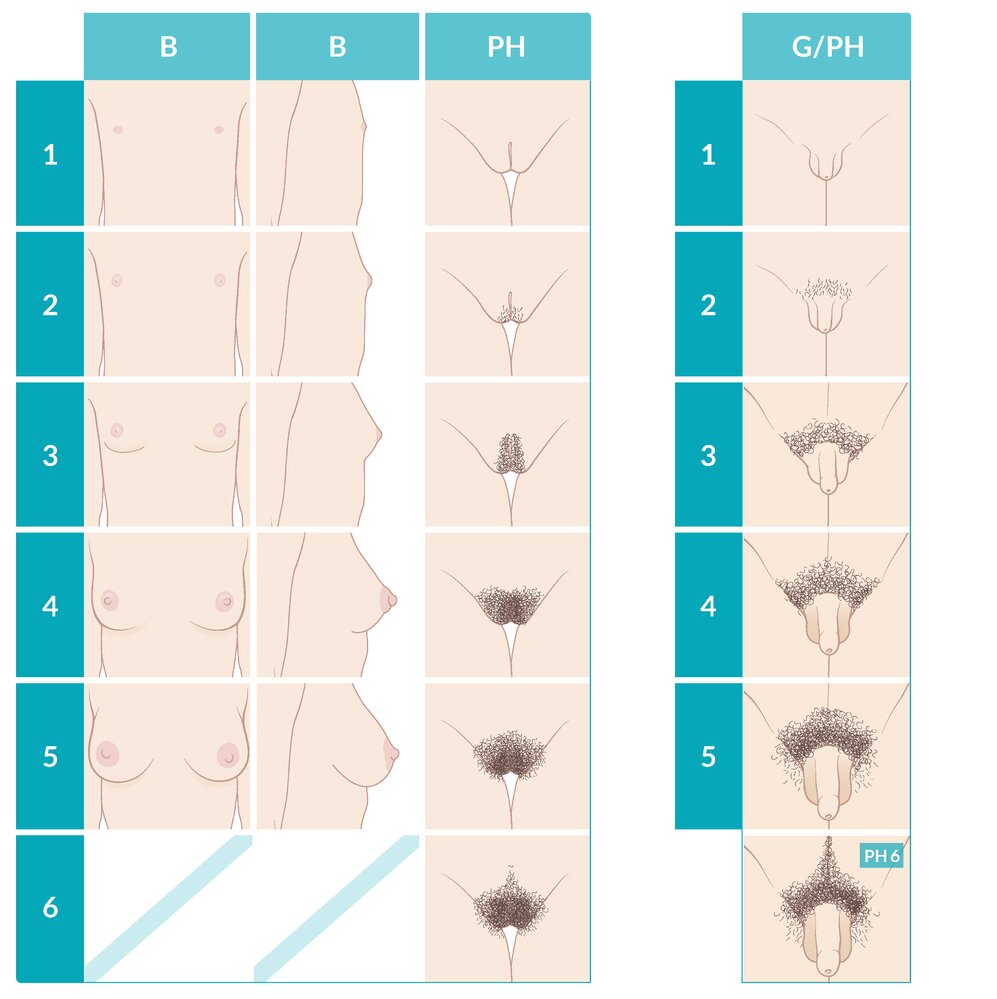 [Speaker Notes: Genital Development ( Male ) 

G1 
Prepubertal appearance and size of the testes, scrotum, and penis 
G2 
Testicular volume of 4 mL
Larger scrotum
Penile growth has not begun
Scrotal skin darkens in color and texture 
G3 
Continued enlargement of the testes and scrotum 
Penile growth begins
G4 
Testicular volume of 12 mL
Scrotum growth
Penile growth continues: longer and wider penis 
Development of penis glans 
G5 
Testes, scrotum, and penis attain adult appearance and proportions

Pubic Hair Development ( Female and Male ) 

Ph1
Usually no pubic hair, vellus hair possible
Ph2
Sparse, lightly pigmented hair (straight or curled) on the labia/base of the penis
Ph3
Dark, coarse, curly hair spreading over the pubic symphysis
Ph4
Adult pubic hair that does not extend to the inner thighs
Ph5
Adult pubic hair that extends to the inner thighs with horizontal upper border 
Ph6
Further growth of pubic hair along linea alba in the direction of the umbilicus]
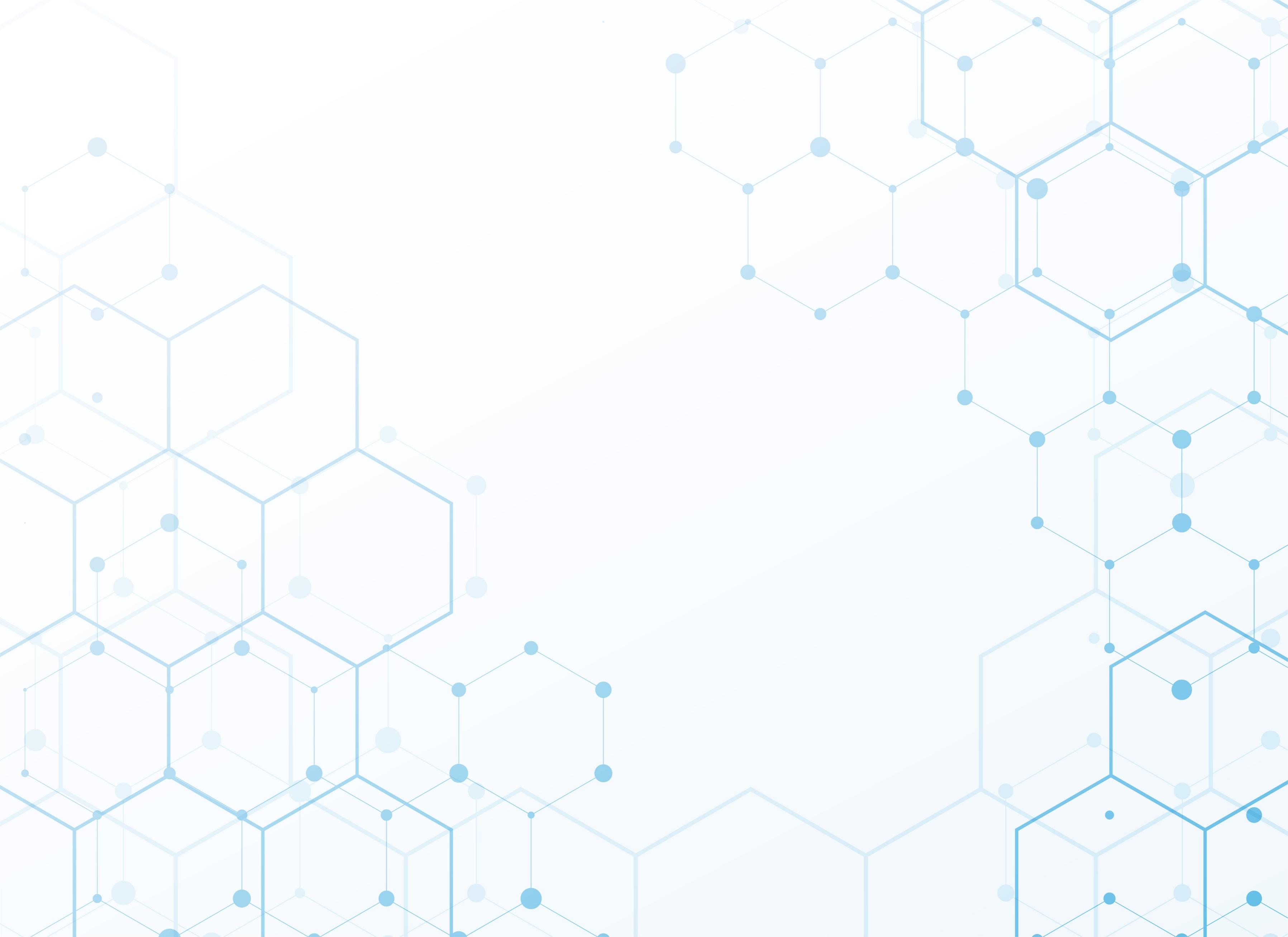 Abnormalities in Puberty
Precocious Puberty
Delayed Puberty
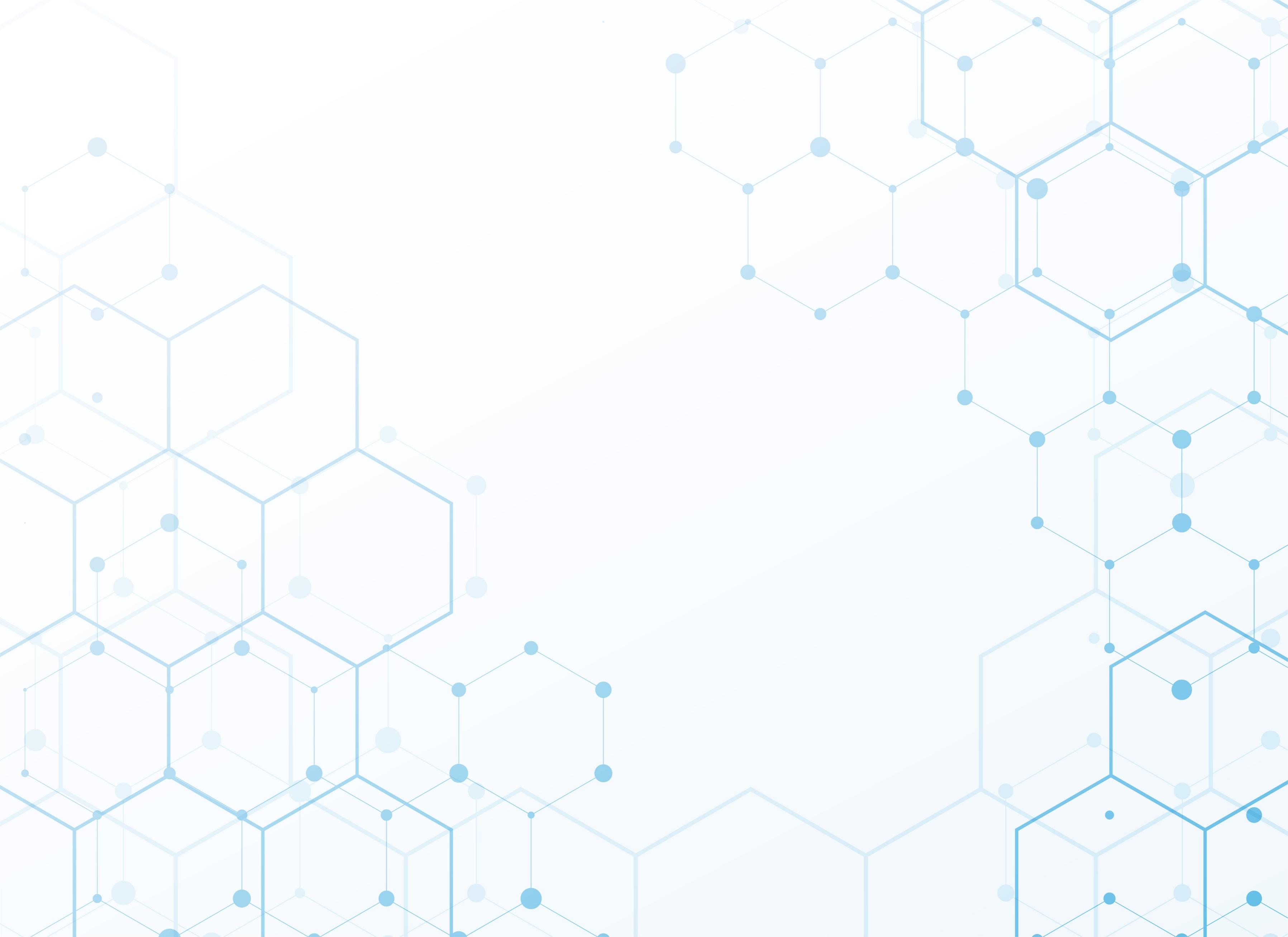 Precocious Puberty
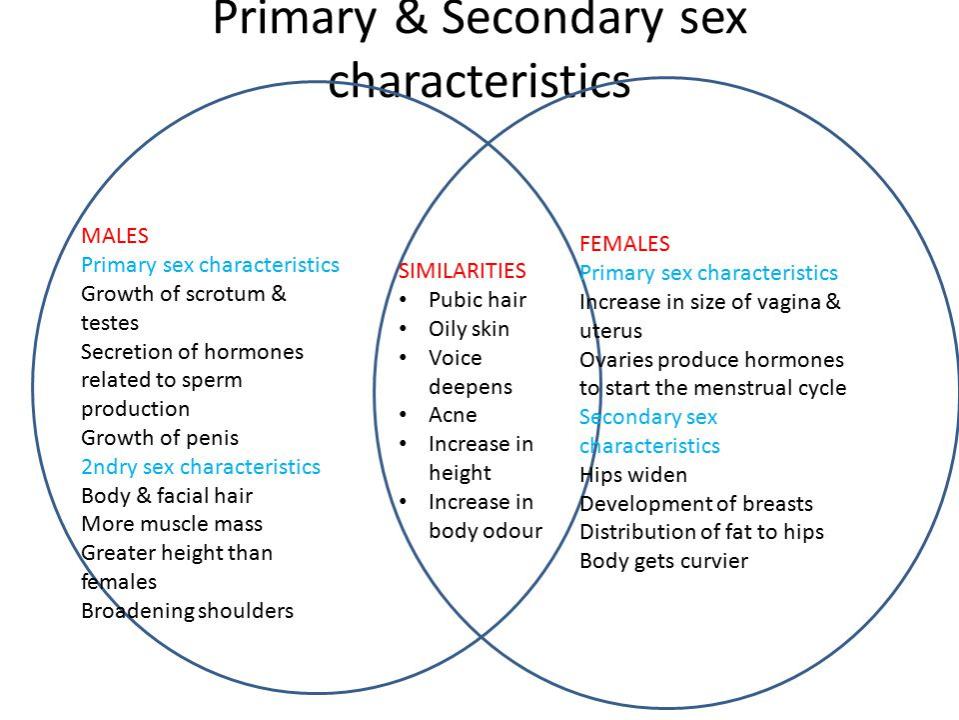 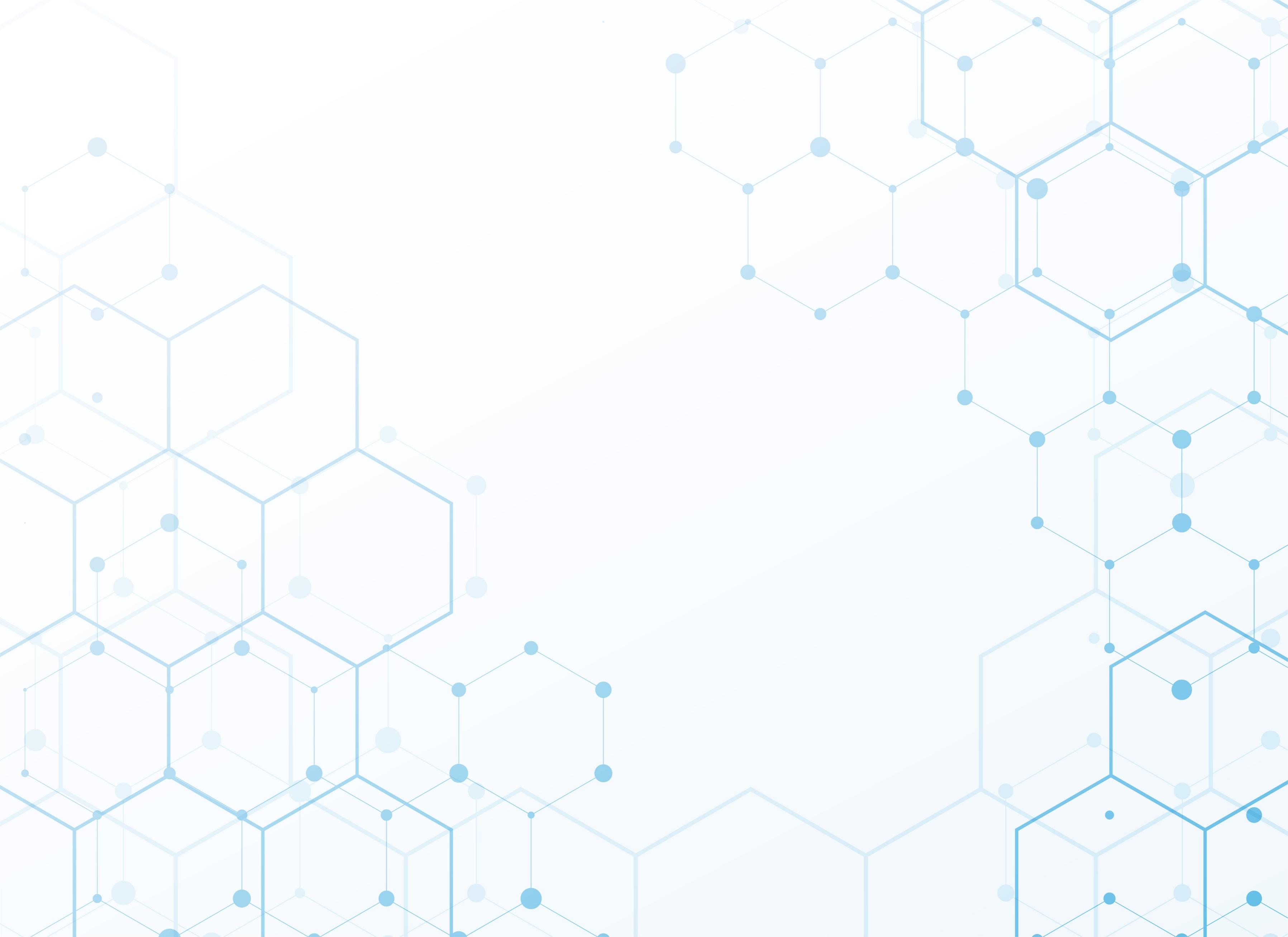 Sexual characteristic
Primary
Secondary
Vs.
Indirect relation
Direct relation
With
Conception
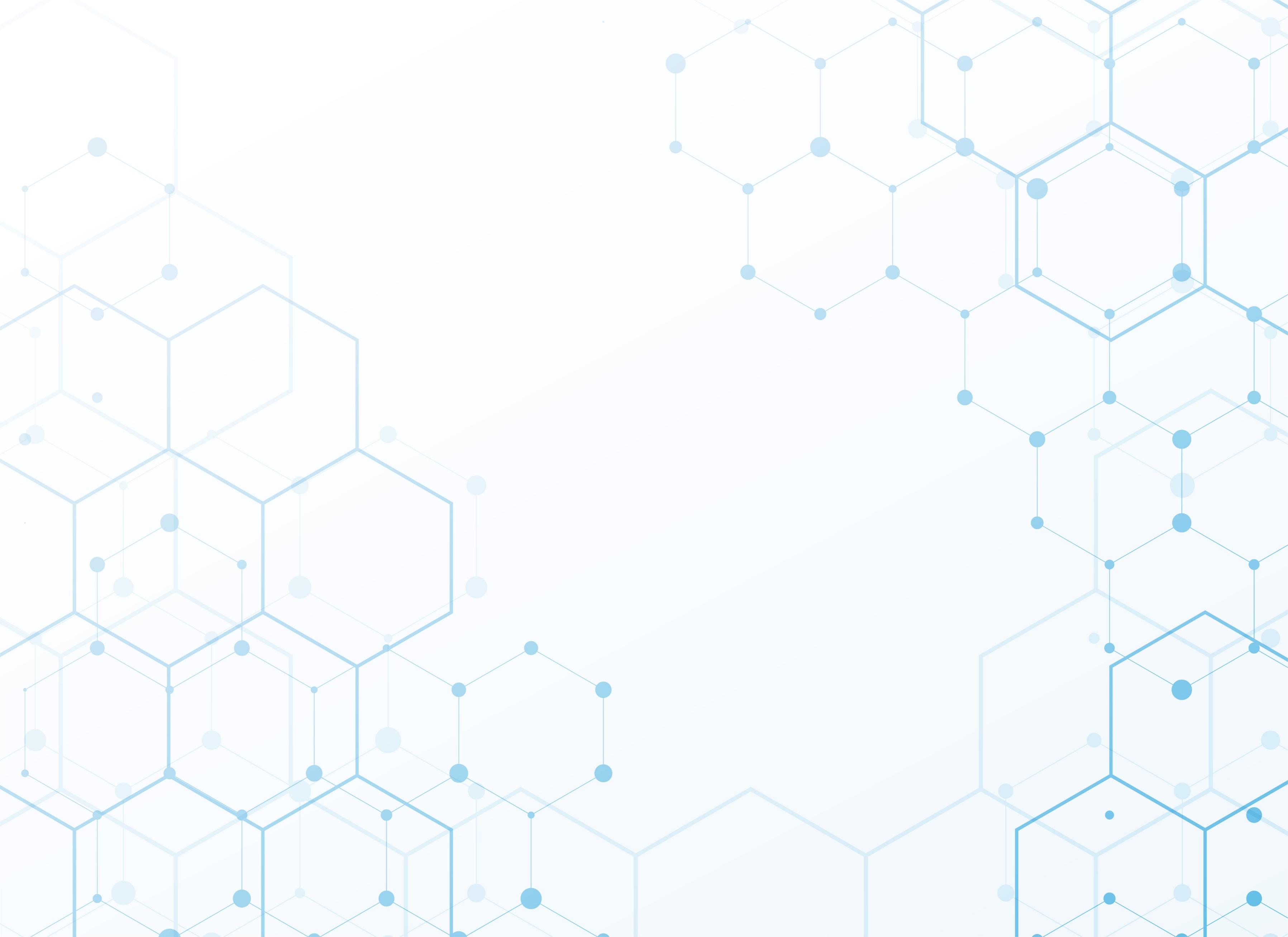 If only Estrogen/Androgen were secreted
it’s
 pseudo
If all 4 hormones were secreted
it’s
 TRUE
The role of hormones
in puberty
Estrogen
FSH
Androgen
LH
Primary
Secondary
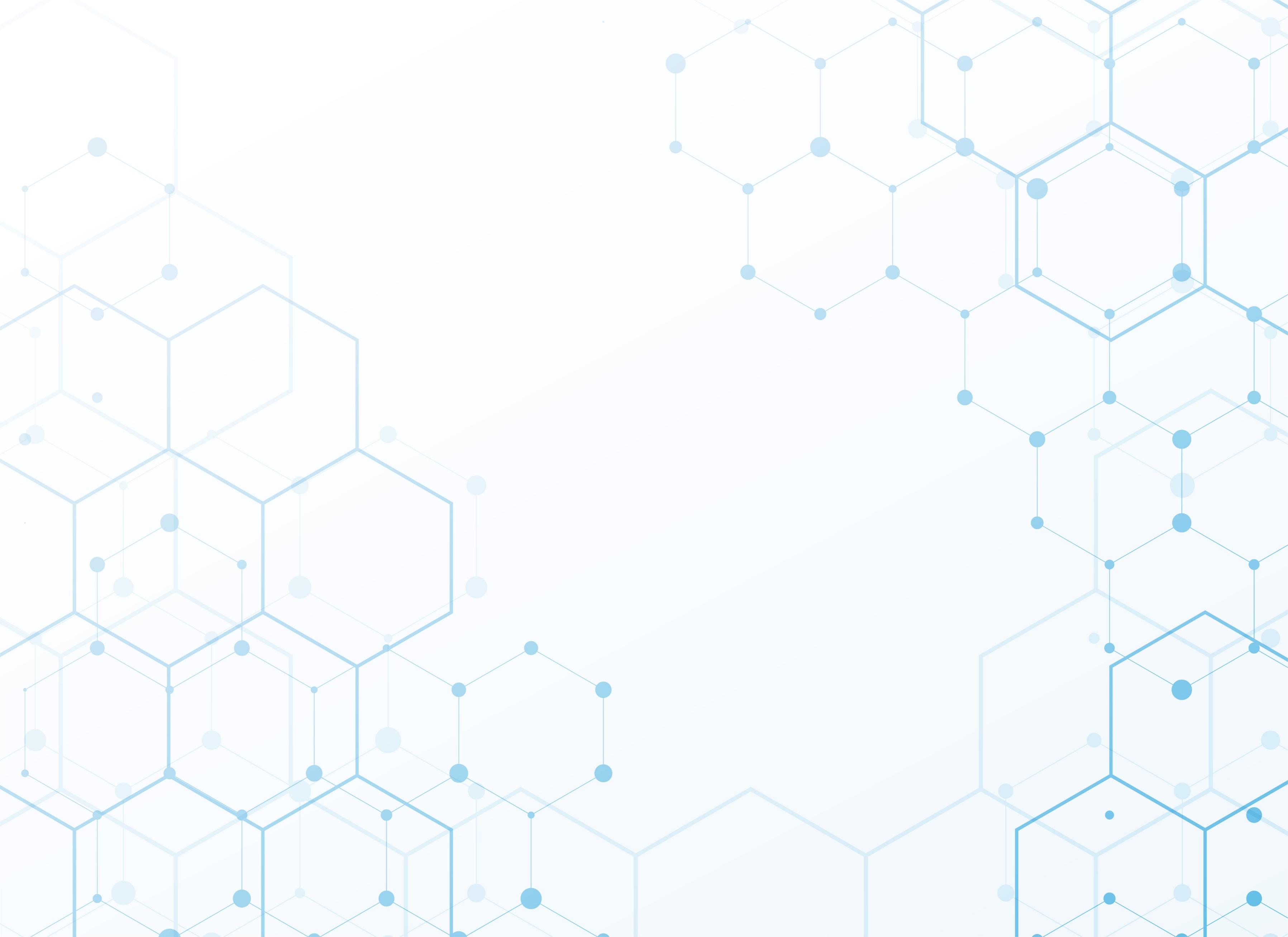 Definition and Epidemiology
 Definition :○ The appearance of secondary sexual characteristics before the age of 8 years in girls and 9 years in boys.

 Epidemiology :○ Incidence: 1:5,000 to 1:10,000 children ○ 10x more common in girls than boys.
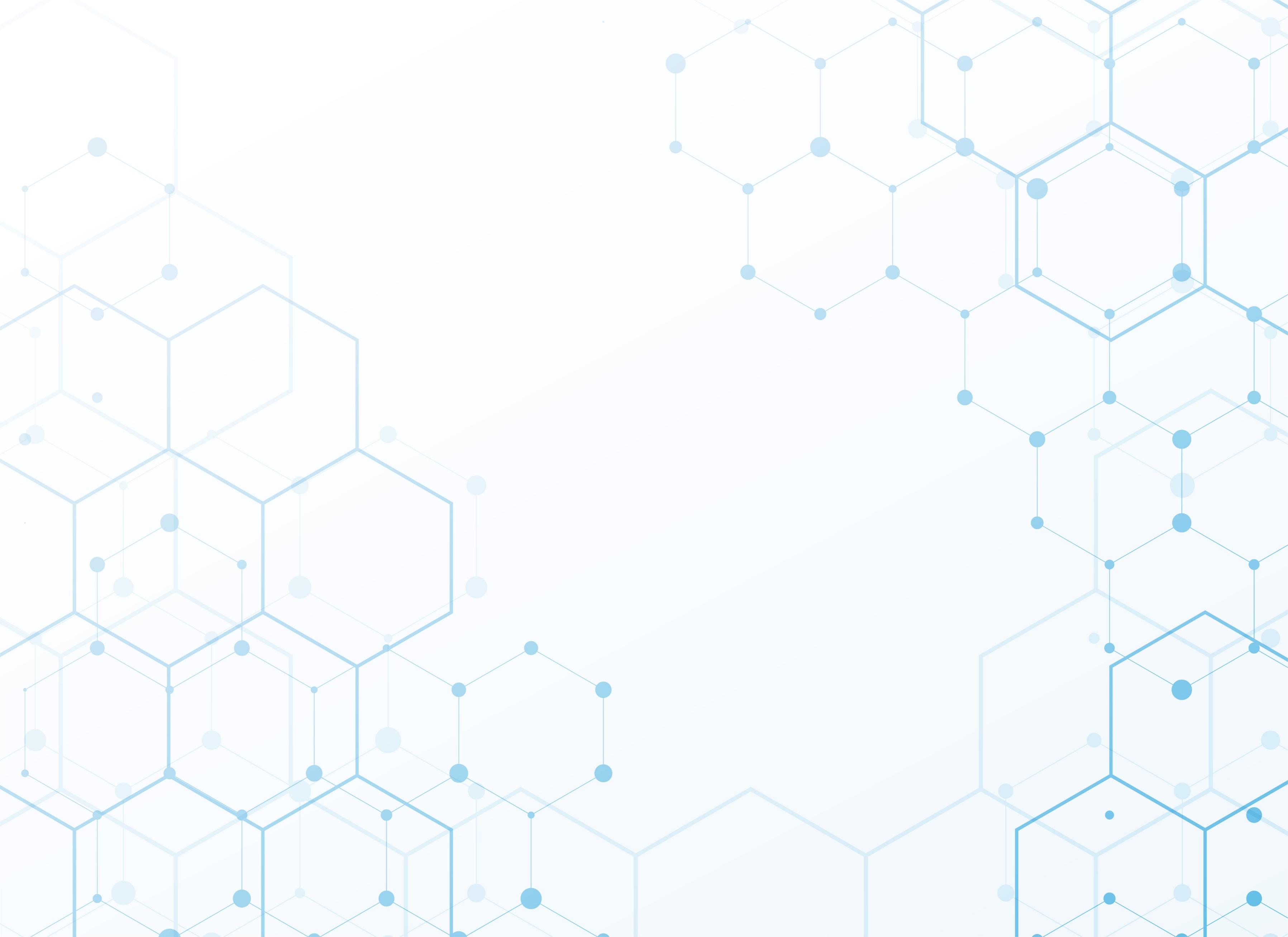 Classification➢ Depending on the primary source of the hormonal production :
○ Central ( True ) precocious puberty ( gonadotropin(FSH/LH) -dependent )
○ Peripheral ( Pseudo ) precocious puberty ( gonadotropin(FSH/LH) -independent )
○ Benign / non-progressive pubertal variants
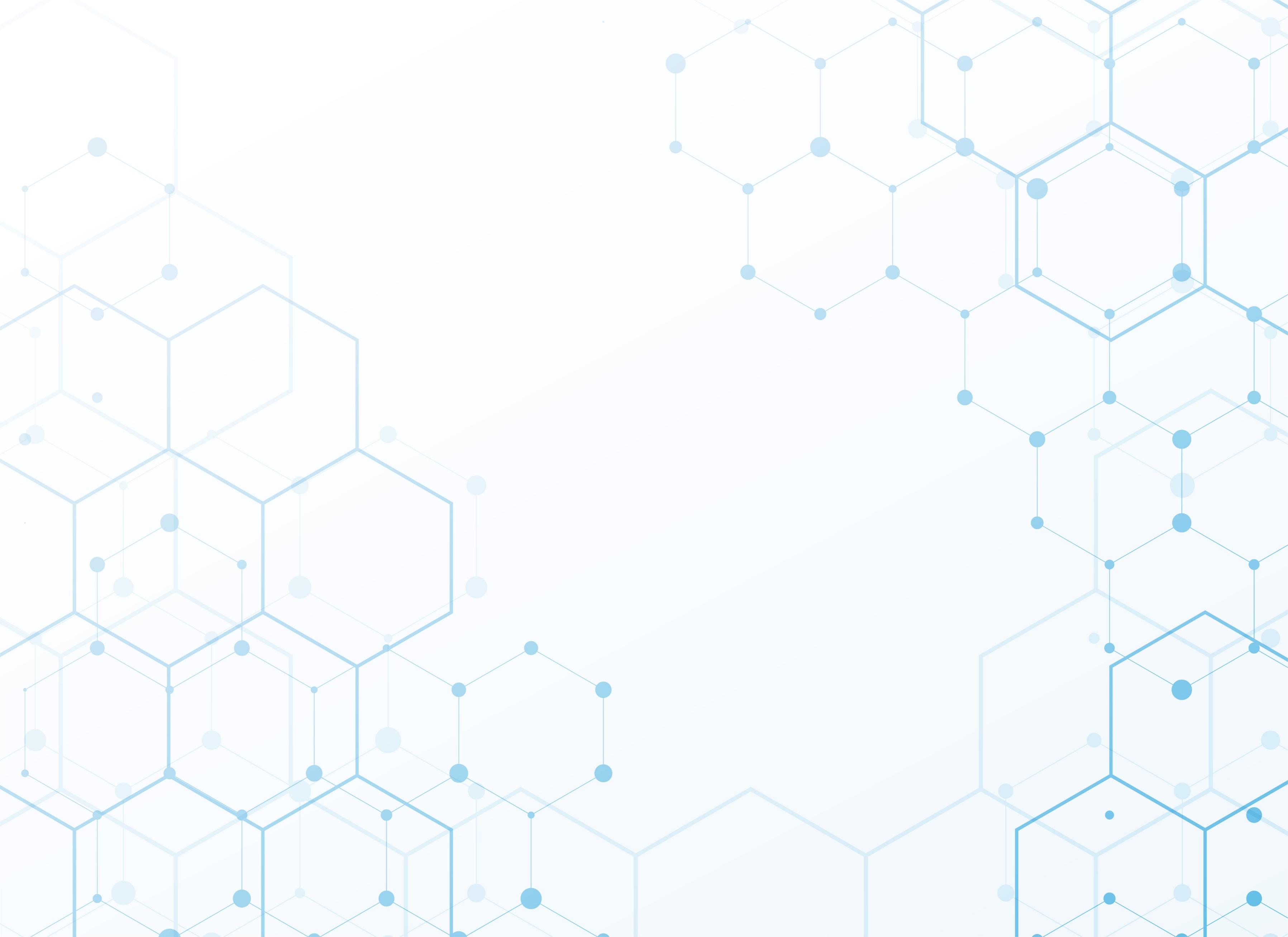 Benign pubertal variants:
a. Premature thelarche >>  Isolated breast development 
>> in females
(Estrogen-mediated)b. Premature adrenarche >>  Isolated sexual characteristics (pubic and/or axillary hair, acne, and apocrine odor) 
>> in males or female
(Androgen-mediated)
confirmed by mildly elevated levels of DHEAS for age
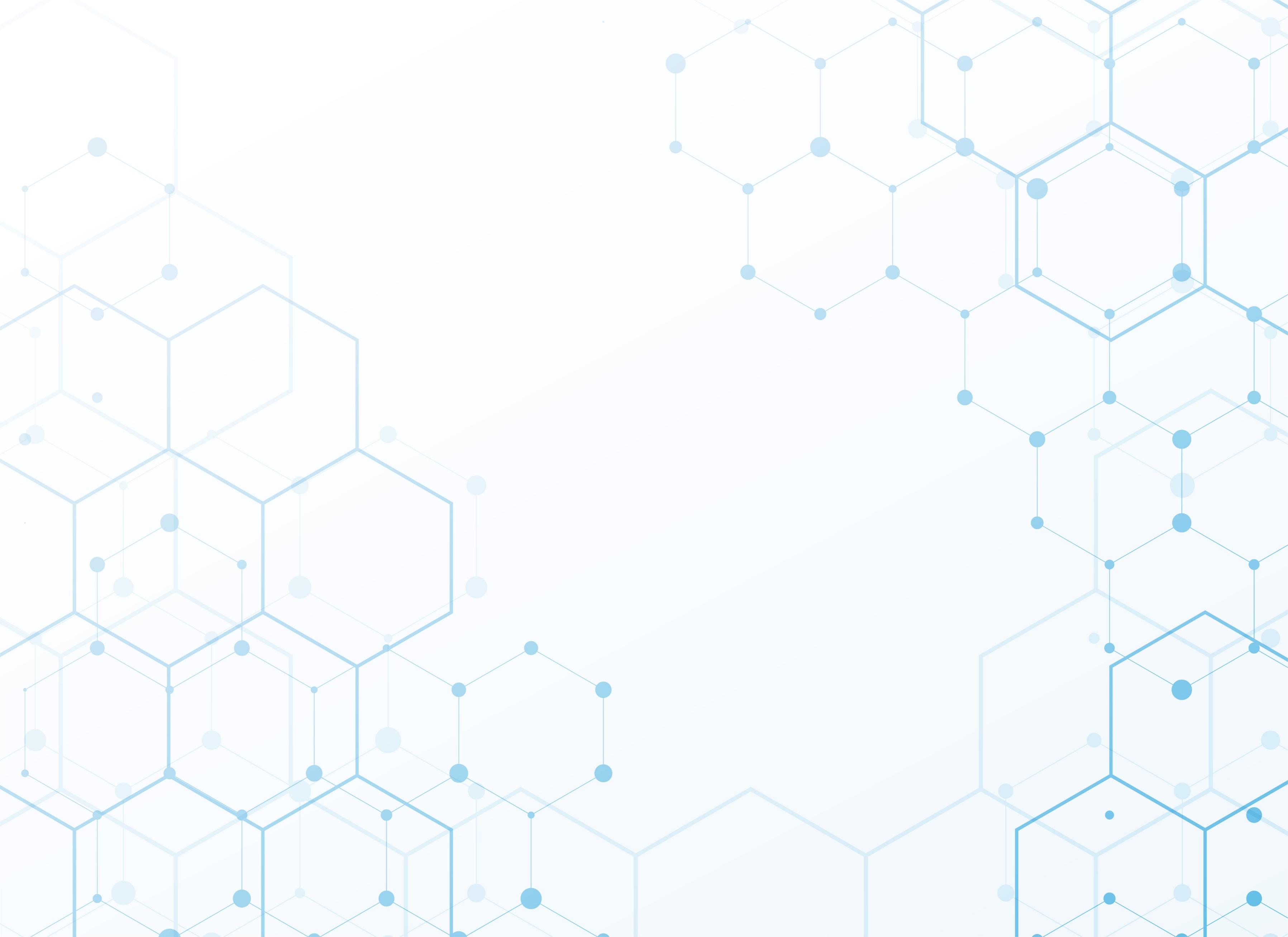 Central Precocious Puberty
Definition ○ Precocious puberty with elevated (FSH levels 
Etiology ○ Idiopathic (most common cause) o CNS lesions (neurogenic CPP)• Intracranial tumors / Hydrocephalus / Head trauma• Infections (e.g., encephalitis, meningitis) ○ Primary hypothyroidism○ Radiation to the head (damage to hypothalamus and pituitary)
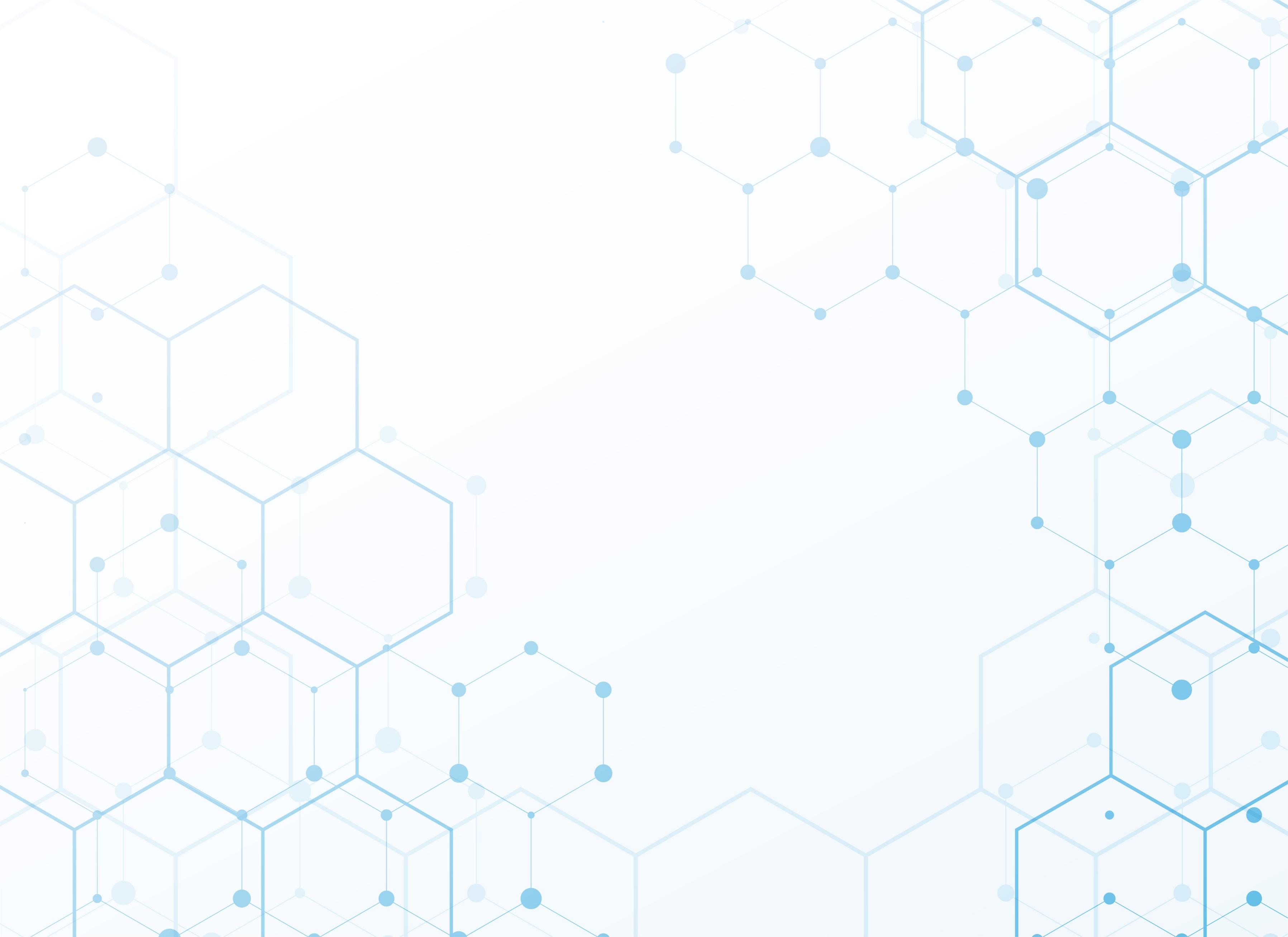 Clinical Manifestations
● begin at any age and follows the sequence observed in normal puberty.● It’s always isosexual● Early menstrual cycles may be more irregular than they are with normal puberty.● The initial cycles are usually anovulatory, but pregnancy has been reported as early as 5.5 y
●CPP can impact linear growth a affect the child growth potential.o The increased rate of bone maturation results in early closure of the epiphyses, and without treatment, approximately 30% of girls and an even larger percentage of boys achieve a height less than the 5th percentile as adults
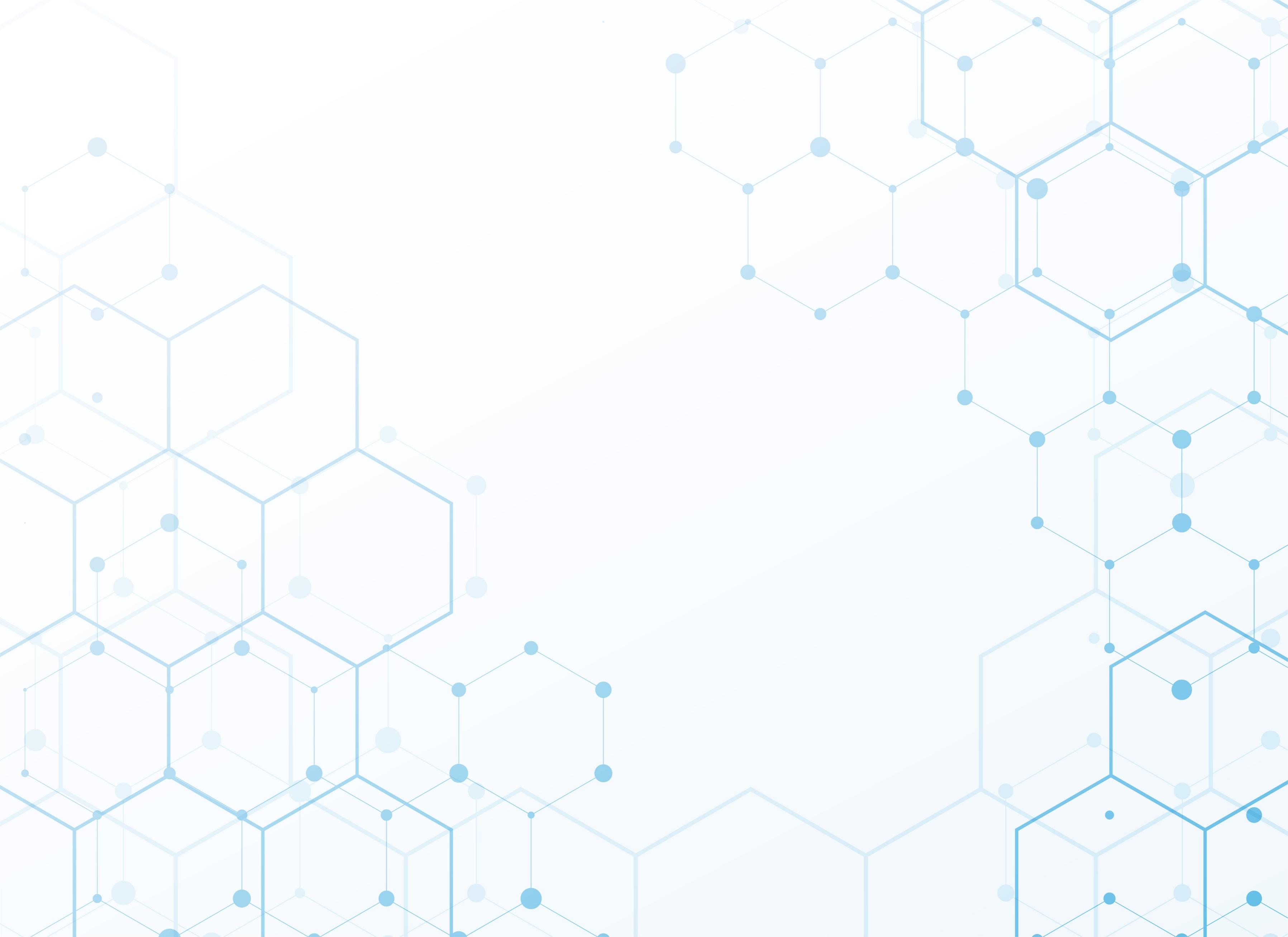 Peripheral ( Pseudo ) precocious puberty
Definition

Appear of pubertal manifestations due to excess secretion of sex hormones (estrogens and/or androgens) either from the gonads or adrenal glands or from exogenous sources.
Etiology

↑ Androgen production ○ Congenital adrenal hyperplasia○ Virilizing ovarian and adrenocortical tumors (e.g., Sertoli-Leydigcell tumor >> Androgen)
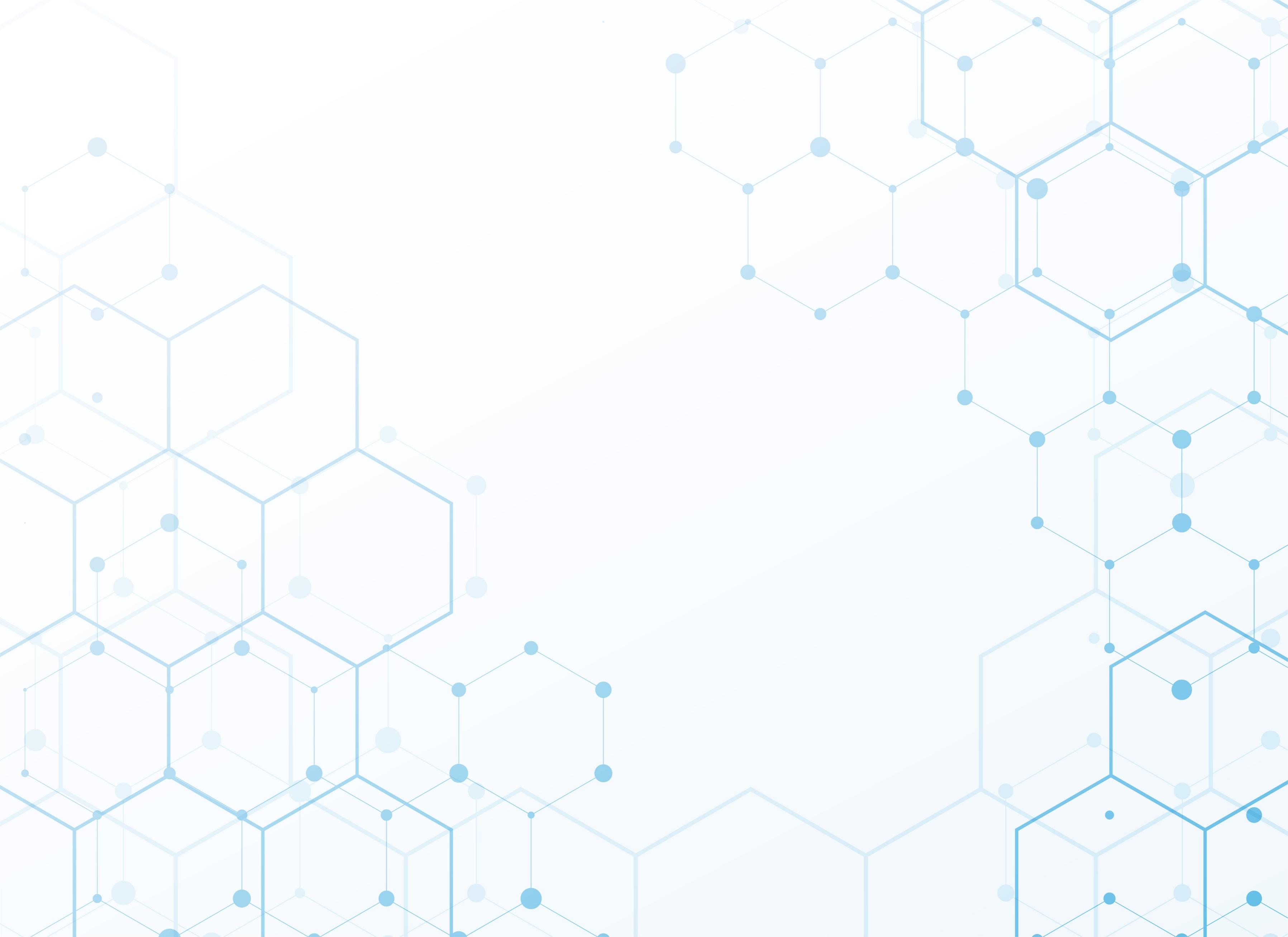 Peripheral ( Pseudo ) precocious puberty
Etiology
↑ Estrogen production ○ McCune-Albright syndrome○ HCG-secreting germ cell tumors (e.g.Choriocarcenoma ,Dysgerminoma)○ Ovarian tumor (e.g. granulosa cell tumor >> E2)

● Primary hypothyroidism
● Exogenous steroid use
● Obesity-related precocious sexual development
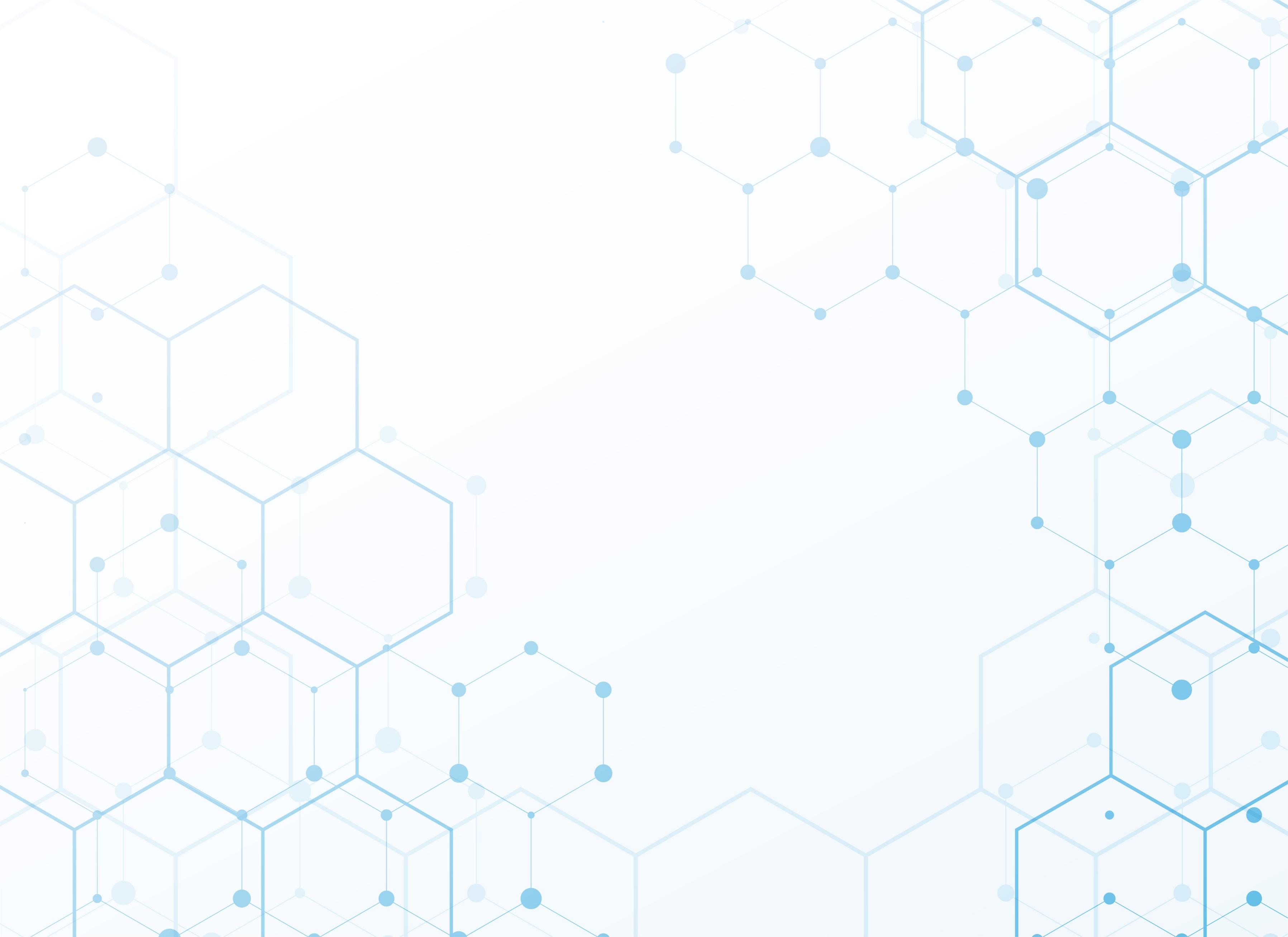 Evaluation
Advanced bone age suggests precocious puberty rather than a benign pubertal variant but is not definitive
Results can differentiate between central and peripheral precocity
GnRH - stimulation test
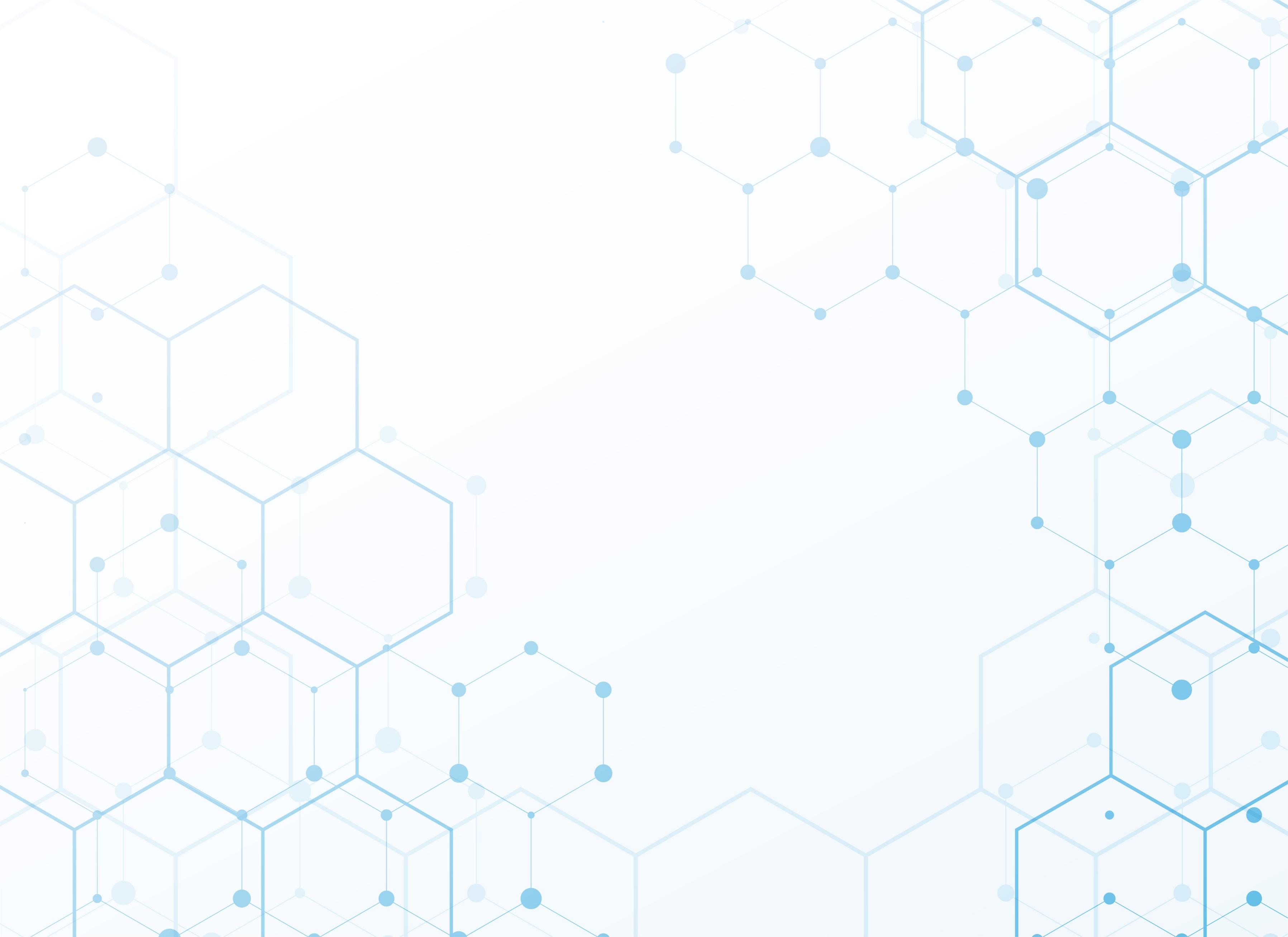 Evaluation
Central type :
Peripheral type :
ultrasound or CT of the adrenal glands
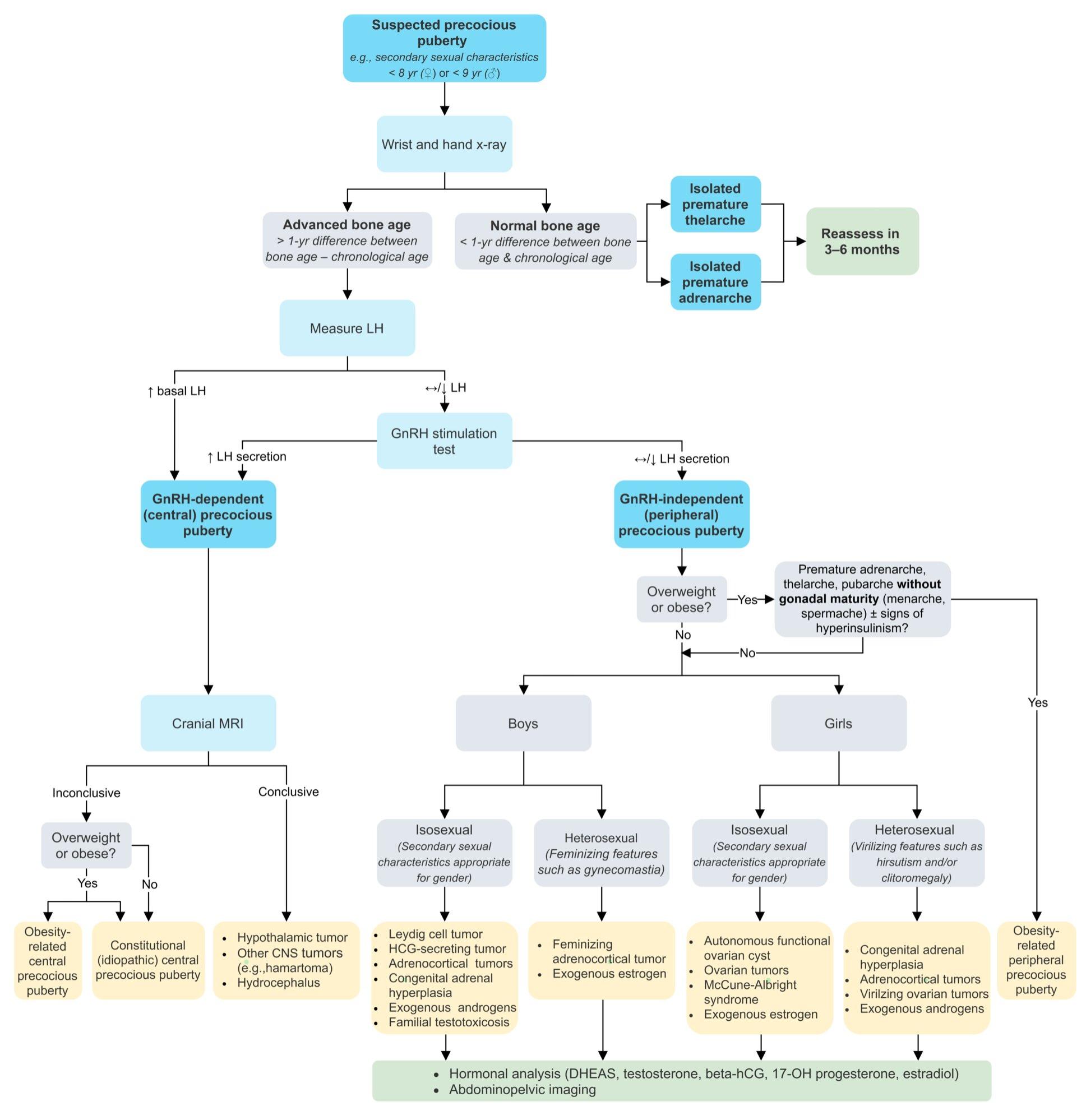 TreatmentCentral Precocious Puberty :•GnRH agonist (e.g., leuprolide, buserelin, goserelin): 
  to prevent premature fusion of growth plates  Close monitoring of therapy   Follow-up is recommended every 4–6 months to assess progression. •Manage underlying cause. 

Peripheral precocious puberty :▪ Precocious puberty caused by excessive hormonal production from a tumor in the body: surgical removal▪ Precocious puberty caused by CAH: cortisol replacement ▪ Ovarian cysts: no intervention is necessary if small and benign 
(spontaneous resolution is common)
Delayed puberty
Definition
Delayed puberty: Absent or incomplete development of secondary sex characteristics by the age of 14 to 13 years in boys (for testicular enlargement ) or 12 to 13 years in girls (for breast development ).
delayed puberty occurs in approximately 5 percent of apparently healthy individuals in a given population.
[Speaker Notes: absence or incomplete development of secondary sexual characteristics by an age 2 to 3 standard deviations above the mean age of onset of puberty, ie, by an age at which 97 to 99 percent of children of that sex and culture have begun sexual maturation .
Stalled :evaluation maybe initiated before this threshold is reached if there is no evidence of pubertal progression for a sustained period of time (eg, for two or more years). 
timing of pubertal onset varies substantially within and across different populations, depends on family history and population background and body weight.
Stalled puberty : if it was not completed within approximately four years of its onset. Approximately 95 percent of healthy children complete their full pubertal development within four years]
Classification
It is useful to classify hypogonadism pathophysiologically according to the circulating levels of the gonadotropins, which are luteinizing hormone (LH) and follicle-stimulating hormone (FSH):
Pathological : 
Primary hypogonadism — It is characterized by small gonadal size, low serum concentrations of gonadal steroids, and high serum concentrations of LH and FSH.
Secondary (hypogonadotropic) hypogonadism — It is characterized by low serum concentrations of gonadal steroids and low or normal serum LH and FSH.
Physiological :
 constitutional growth delay
[Speaker Notes: Secondary hypogonadism causes :deficient gonadotropin releasing hormone (GnRH) secretion or by pituitary disease .]
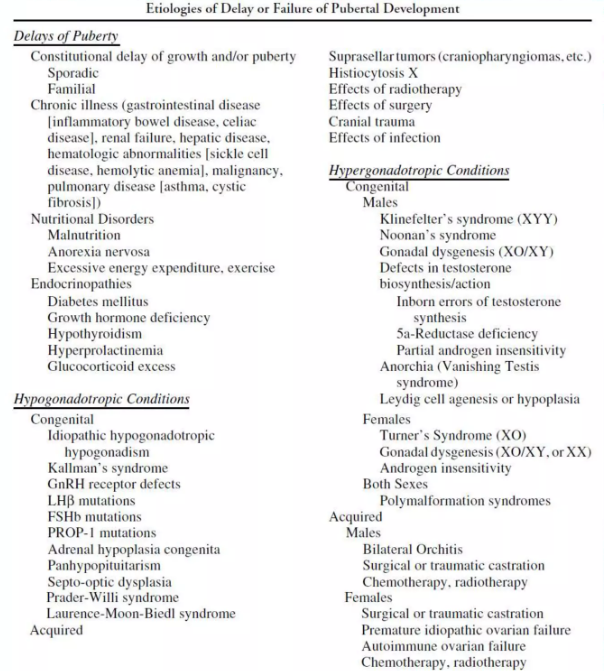 Constitutional delay of growth and puberty
(CDGP) is the most common cause of delayed puberty  (53 % )
Due to a transient functional defect in production of GnRH from the hypothalamus
Usually runs in families, may be sporadic
Onset and progression of puberty occurs normally but at a later age 
Diagnosis of exclusion
Primary hypogonadism  (Hypergonadotropic hypogonadism)
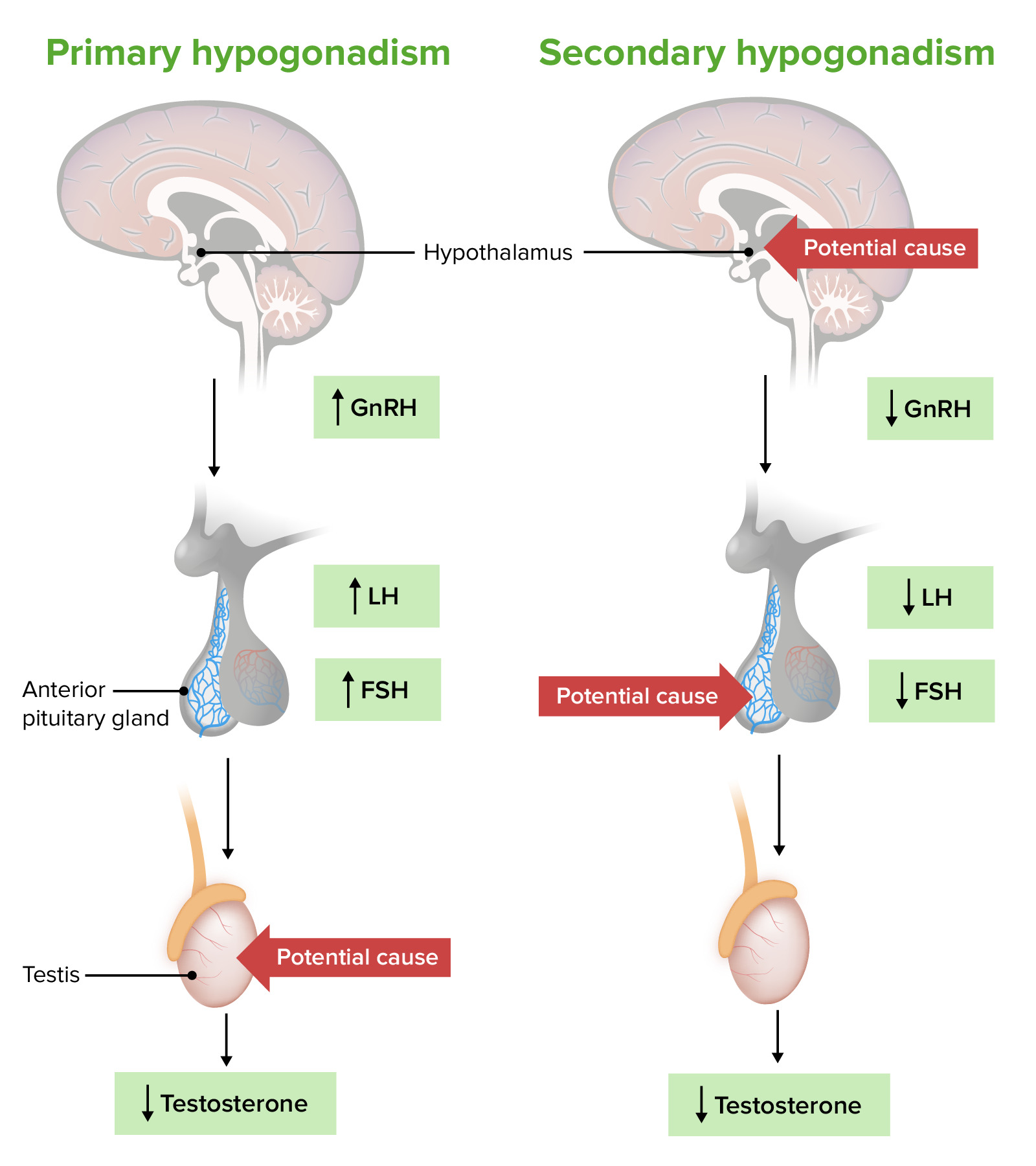 [Speaker Notes: There is no negative feed back on the Hypothalamic-pituitary access.
In this case we do Karyotyping .]
Causes
Primary gonadal insufficiency (e.g., Klinefelter syndrome, Turner syndrome, androgen insensitivity syndrome) 
 Secondary gonadal insufficiency (e.g., chemotherapy, pelvic irradiation, infections, trauma/surgery, autoimmune disease , cryptorchidism, or disorders of testosterone biosynthesis in males.)
Secondary (hypogonadotropic hypogonadism / central hypogonadism)
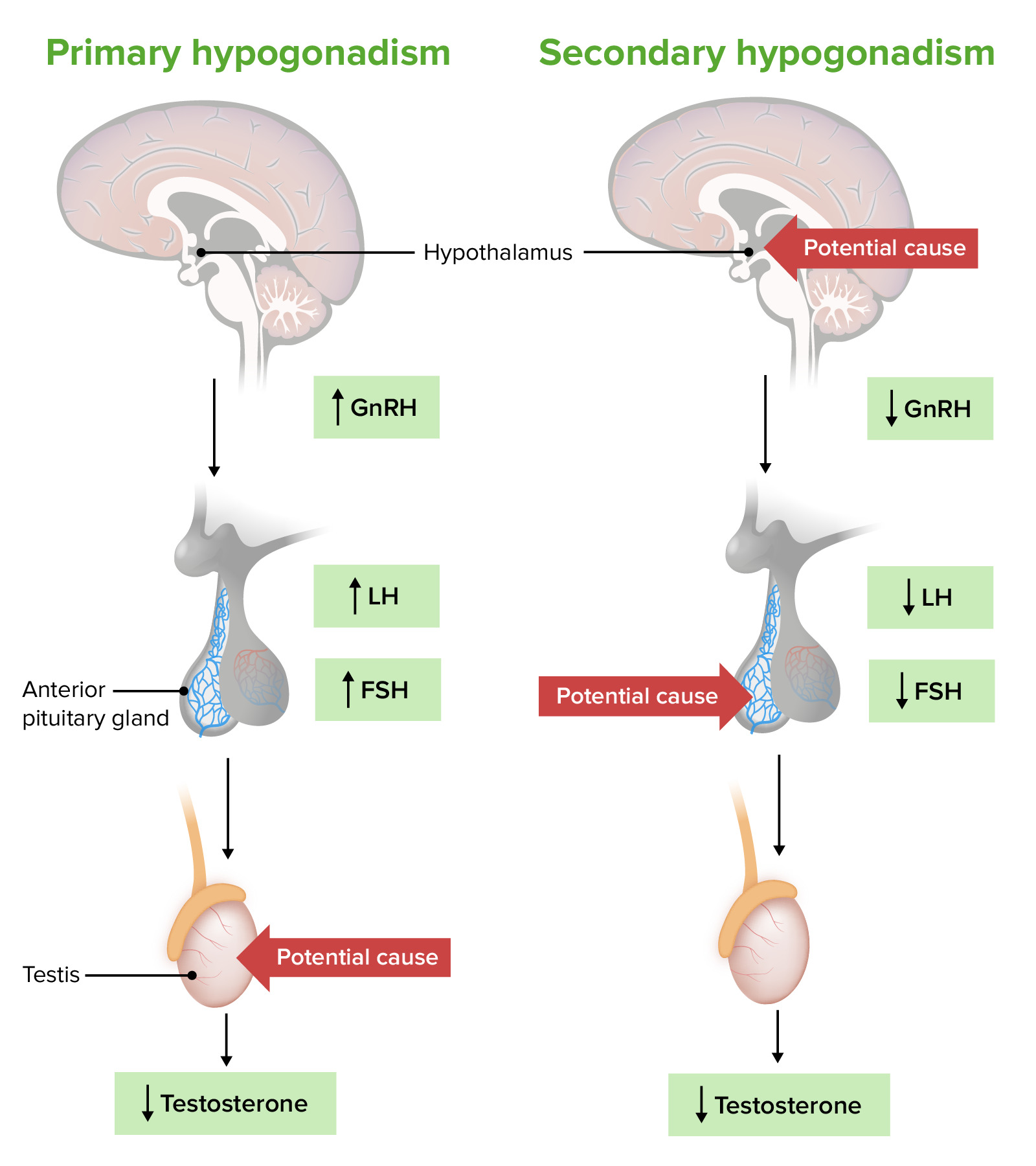 [Speaker Notes: . Both lead to deficient secretion of LH and FSH from the anterior pituitary, which results in deficient gonadal steroid secretion .
CNS lesions : Some patients with isolated GnRH deficiency have anosmia orother associated congenital anomalies, including midline defects (cleft lip/palate),neurosensory hearing loss, synkinesia, unilateral renal agenesis, or skeletal defectsincluding syndactyly and ectrodactyly .]
Causes
CNS lesions :Kallmann syndrome, idiopathic hypogonadotropic hypogonadism (Isolated GnRH deficiency) , Hypothalamic or pituitary disease such as malformations, hemochromatosis, injury, or tumors (especially craniopharyngioma) 

functional hypogonadotropic hypogonadism :this may be associated with an underlying medical condition such as poor nutrition (including anorexia nervosa),strss conditions ,chronic illness (eg, inflammatory bowel disease, celiac disease), hypothyroidism, and excessive exercise )
[Speaker Notes: Isolated GnRH deficiency is initially a diagnosis of exclusion but, in approximately 50 percent of patients with Kallmann syndrome 
Functional : Affected patients typically have delayed but spontaneous pubertal development]
Evaluation : History and Examination
[Speaker Notes: -Patients with CDGP have delayed (not stalled) pubertal development, with slowprogression of skeletal growth, adrenarche, gonadal maturation, and bone age that is delayed compared with their peers.]
Diagnosis
Patients with absent, stalled, or very delayed puberty should undergo a bone age determination and the additional laboratory testing as described below :
Bone age determination (x-ray of the nondominant hand and wrist ) provides valuable information about the relationship between chronologic age and skeletal maturation .
 Routine tests :Serum LH, FSH, and Testosterone-Estradiol : 
Low or normal with low testosterone/estradiol : 
(secondery hypogonadism  ) :
Elevated:
( primary hypogonadism )
Additional tests: (based on suspected etiology) :
    Serum prolactin level (elevated in prolactinoma)
    IGF-1 levels (exclude growth hormone deficiency)
    TSH and T4 hormone: evaluate amenorrhea and hypothyroidism
    Karyotype (Turner syndrome in girls, Klinefelter syndrome in boys)
    Complete blood and biochemical tests (e.g., CBC, ESR, LFT, BUN, creatinine): suspected systemic disorder in children
    Antiendomysial antibody: screen for celiac disease in patients with signs of malabsorption
    Abdominal ultrasound (streak ovaries in Turner syndrome, testicular mass)
    Head MRI: suspected prolactinoma (e.g., headaches, bitemporal hemianopia)
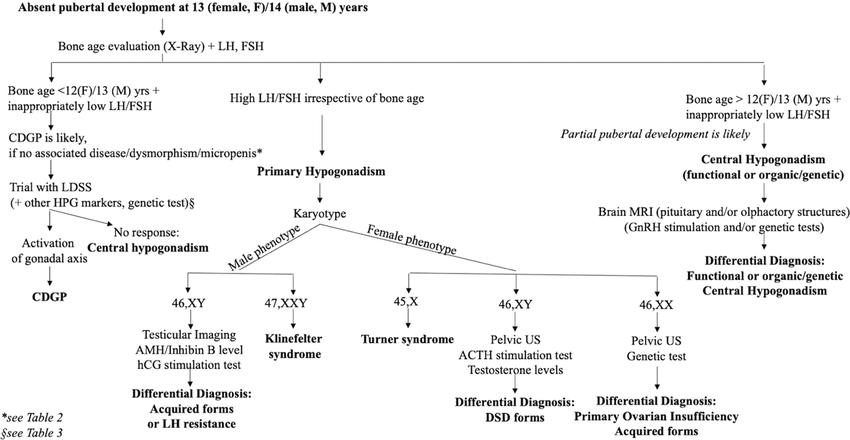 Treatment
Constitutional growth delay: expectant management
        Hormonal therapy :
            Testosterone: 
used in boys to achieve secondary sex characteristics (e.g., virilization, growth spurt).
Estradiol: 
used in girls with primary gonadal insufficiency (e.g., Turner syndrome)
[Speaker Notes: -Boys with constitutional growth delay usually respond well after one or two courses of testosterone therapy.
 Initially: low-dose estradiol that is gradually increase After 2 years: Add cyclic progestin therapy to induce menstruation.
- medical : treat underlying cause]
Menopause
Terminology
Pre-menopause begins with menarche and ends with the onset of perimenopause

Perimenopause (menopausal transition): 
the length of time from the first occurrence 
 irregular menstruation cycles  to 12 months after the final menstrual 
period (FMP)
 Fluctuating hormonal levels lead to increasingly infrequent,   
    lighter menstruation and vasomotor symptoms. 

Duration: variable; median length 4 years
[Speaker Notes: Post-menopause: the time after the FMP; the first 12 months are called early post menopause.]
Natural menopause is defined as the permanent cessation of menstrual periods, determined retrospectively after a woman has experienced 12 months of amenorrhea without any other obvious pathologic or physiologic cause .

Median Age :  51.4 years

 It reflects complete, or near complete, ovarian follicular depletion, with resulting hypo-estrogenemia and high follicle-stimulating hormone (FSH) concentrations
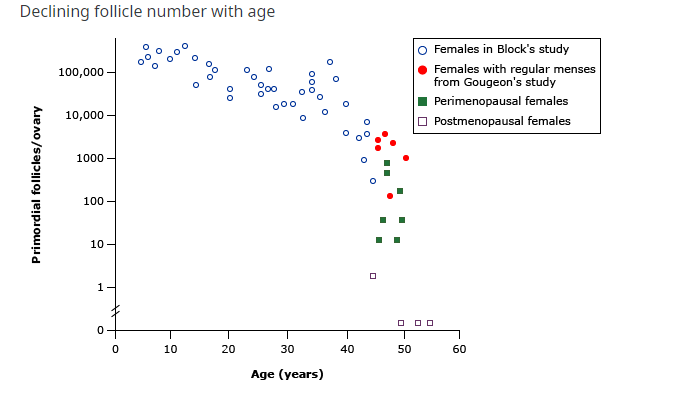 Hormonal changes
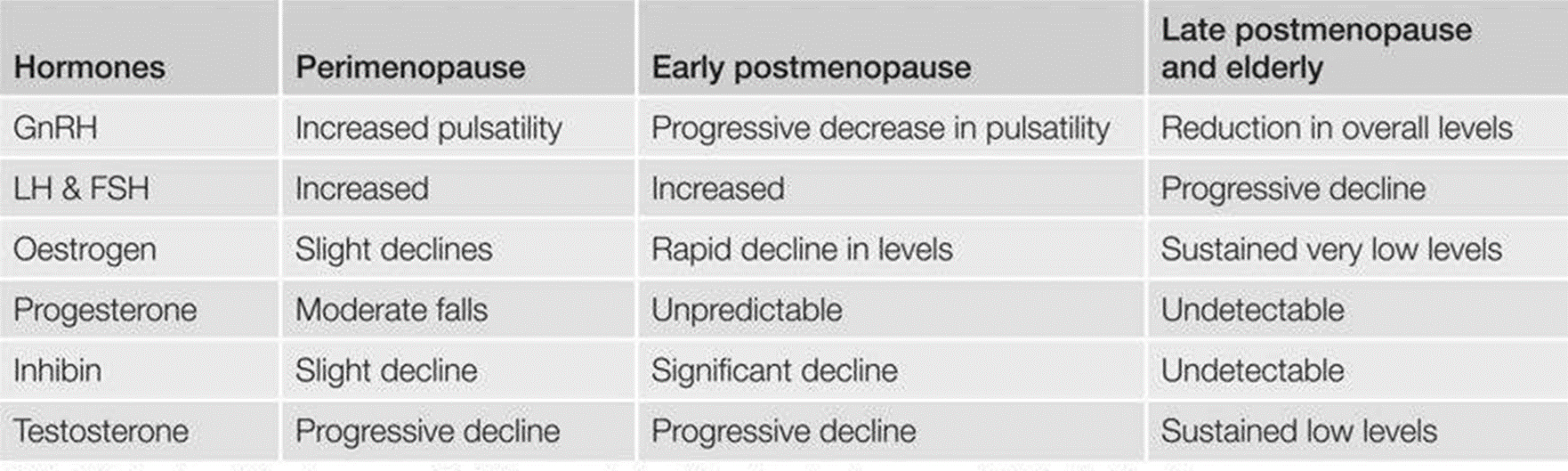 Underlying physiology of menopause
Menstrual irregularities and amenorrhea :
- Ovarian function from age-related ovarian follicle loss leads to 
↓ Estrogen and progesterone levels → loss of negative feedback on the pituitary gland → ↑ GnRH levels → ↑ FSH and LH levels (hypergonadotropic hypogonadism)   ↑ In anovulatory cycles 
-Ovarian function eventually ceases

Vasomotor symptoms
 hypo-estrogen state  affect Hypothalamic Regulatory Center

Genitourinary symptoms Hypoestrogenism → vaginal and vulvar epithelial
atrophy as well as urethral and bladder atrophy
CLINICAL MANIFESTATIONS
The most common symptom during the menopausal transition and menopause are hot flashes 
Depression : increased risk during menopausal transition (perimenopausal state) and in women with a prior history of depression or a mood problem.
Sleep disturbance
Cognitive changes  forgetfulness, difficulties with word retrieval
Genitourinary syndrome of menopause:  vulvovaginal atrophy , collection of symptoms and signs caused by hypoestrogenic changes to the labia, clitoris, vagina, urethra, and bladder that occur in menopausal women.
Joint aches and pain
Breast pain: probably due to the fluctuations in serum estradiol concentrations
[Speaker Notes: However, in a cross-sectional study of over 200 men and women ages 45 to 55, women in their late reproductive or perimenopausal years (determined by menstrual status and serum estradiol and FSH concentrations) outperformed age-matched men in detailed memory tasks [61]. These apparent sex differences were attenuated in the postmenopausal years. Higher serum estradiol concentrations in women, a reflection of residual ovarian activity, were associated with better performance. Thus, some evidence suggests that in early midlife, women appear to outperform men on memory tasks, but with the onset of menopause and decline in serum estradiol, any memory advantage diminishes

(joint aches and pain)
it is unclear if the pain is related to estrogen deficiency or a rheumatologic disorder, but in the Women's Health Initiative (WHI), women with joint pain or stiffness at baseline were more likely to get relief with either combined estrogen-progestin therapy [67] or unopposed estrogen [68] than with placebo.

Breast pain]
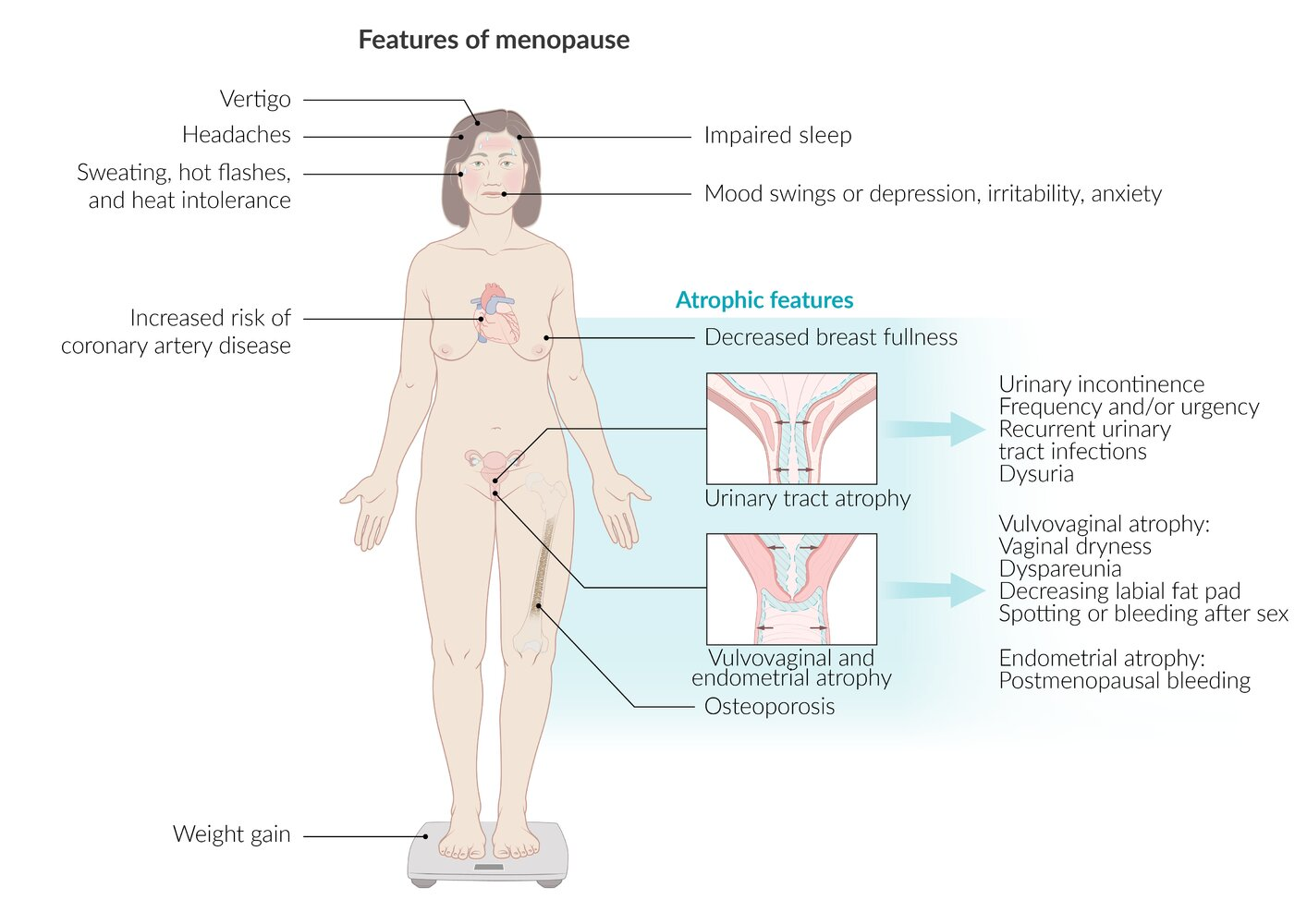 Long-term consequences of estrogen deficiency
Ovarian estradiol production and secretion decreases and stops altogether after menopause because of ovarian follicular depletion. However, the ovary continues to secrete testosterone 

Bone loss : starts  during menopausal transition
Cardiovascular diseases
Dementia 
Skin changes e collagen content of the skin and bones is reduced by estrogen deficiency. Decreased cutaneous collagen may lead to increased aging and wrinkling of the skin
            Limited data suggest collagen changes may be minimized with estrogen
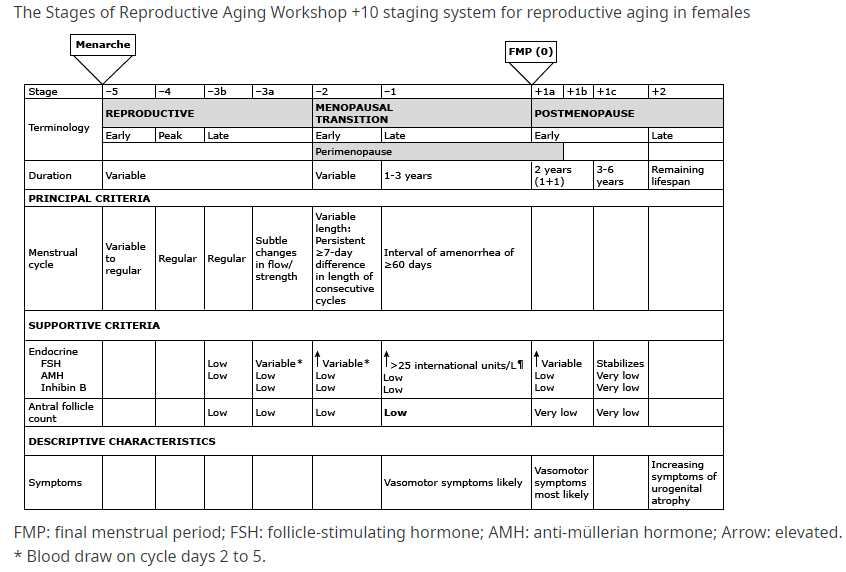 Who is at risk?
Genetic factors
Environmental factors
When a genetic factor puts a person at risk of developing an illness, it means that there is a hereditary component to that illness. This can be due to specific genetic mutations or variations that increase a person's susceptibility to developing the illness
When an environmental factor puts a person at risk of developing an illness, it means that exposure to certain substances, conditions or situations in the environment can increase the likelihood of developing that illness
Menopausal transition
The Early transition
The late transition
Endocrine Findings
defined by a change of ≥7 days in the intermenstrual interval

 this may increase to 40 to 50 days or there may be a shortening of the intermenstrual interval,

Early follicular phase FSH levels, while variable, are typically high
women progress to more dramatic menstrual cycle changes 

skipped cycles, episodes of amenorrhea, and an increasing frequency of anovulatory cycles
FSH level >25 IU/L may characterize the late menopausal transition

a gradual decline in inhibin B and AMH, along with a decrease in ovarian an  tral follicle count (AFC).
[Speaker Notes: the process of ovarian follicular depletion continues in midlife (figure 1), women eventually experience a change in intermenstrual interval. This change in bleeding pattern, which is accompanied by hormonal fluctuations and a variety of symptoms, is referred to as the menopausal transition, or perimenopause, and occurs on average at age 47 years 

Normal intermenstrual interval during the reproductive years is 25 to 35 days

AMH, AFC, cycle day 3 FSH, and estradiol are used for ovarian reserve assessment in assisted reproduction but lack validation for evaluating menopausal status.
Inhibin B is mainly used for ovarian tumor diagnostics rather than menopause assessment.]
General Approach
- The evaluation depends on the patient's age (<40 years, 40 to 45 years, or over 45 years). 

For women of all ages, we start with an :
 - Assessment of the woman's menstrual cycle history (ideally with a menstrual calendar) 
 - detailed history of any menopausal symptoms (hot flashes, sleep disturbances, depression, vaginal dryness).


 All women with symptoms of vaginal dryness, dyspareunia, or sexual dysfunction should have a pelvic examination to evaluate for vaginal atrophy.
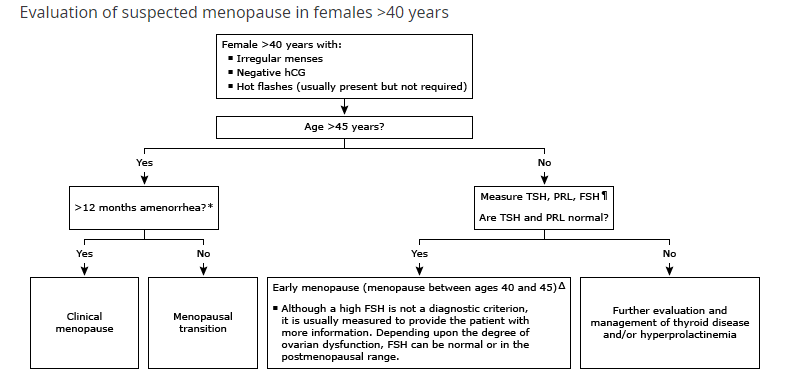 Age <40 years
(Rule out pregnancy)
For women under age 40 years with irregular menses and menopausal symptoms, we recommend a complete evaluation for primary ovarian insufficiency.
DIAGNOSIS  — Laboratory tests that should be done to evaluate a woman for the possibility of primary ovarian insufficiency (premature ovarian failure) include:

A pregnancy test, which should be performed in any woman of childbearing age who has missed menses.

Serum prolactin concentration, to determine if hyperprolactinemia is the cause of the symptoms.

Serum concentration of FSH, to determine if she is hypergonadotropic.
Special situations



Women taking oral contraceptives 
We suggest stopping the pill and measuring serum FSH two to four weeks later. A level ≥25 international units/L indicates that the patient has likely entered the menopausal transition. 


Post-hysterectomy or endometrial ablation 
A serum FSH >25 international units/L, particularly in the setting of hot flashes, is suggestive of the late menopausal transition. For a postmenopausal woman, FSH would be considerably higher (in the 70 to 100 international units/L range).
DIFFERENTIAL DIAGNOSIS
Hyperthyroidism 
Pregnancy
 hyperprolactinemia
Hormonal Replacement Therapy
The WHI study is attempting to sort out ‘ risks & benefits of ovarian hormone therapy .

 We consider the initiation of menopausal hormone therapy (MHT) to be a safe option for healthy, symptomatic women who are within 10 years of menopause or younger than age 60 years and who do not have contraindications to MHT
Indications:
Vasomotor symptoms (or hot flashes),the most common indication for MHT 
Vulvovaginal atrophy or GSM 
Mood lability/depression – MHT, alone or in combination with an antidepressant such as a selective serotonin reuptake inhibitor (SSRI), is effective for women who experience mood lability or during the menopausal transition
Osteoporosis : The previously reported protection from osteoporotic fracture was confirmed by the WHI study
       (HRT reduces bone fractures by 25% after 5 years of use).
Contraindication:
History of breast cancer
CHD
 Previous venous thromboembolic event or stroke
 Active liver disease
 Unexplained vaginal bleeding
 High-risk endometrial cancer
 Transient ischemic attack
HRT
Types 
Routes 
Benefits 
Side effects 
Risks 
                                             Types
Estrogen only 
Estrogen + progesterone's 
Tibolone ( Livial ) 
SERM ( Raloxifene )
Estrogen

All routes of estrogen administration appear to be equally effective for symptom relief (and bone density), but their metabolic effects differ.

 We start many women on transdermal 17-beta estradiol because it is associated with a lower risk of VTE, stroke, and hypertriglyceridemia than oral estrogens

Estrogen is available as a vaginal ring and as a topical spray, cream, or gel
[Speaker Notes: Based upon available data, we suggest starting with lower doses of estrogen (oral 17-beta estradiol [0.5 mg/day] or 0.025 mg of transdermal estradiol) unless the patient has severe symptoms. If hot flashes are still present after one month, we increase transdermal estradiol to 0.0375 mg and reassess one month later. If symptoms are still not relieved, we increase further to 0.05 mg. An exception to this approach is the patient with severe symptoms; we start with a transdermal dose of 0.05 mg to achieve more rapid relief of symptoms.]
Side effects 
Common side effects of estrogen include breast soreness, which can often be minimized by using lower doses. 
risk of developing endometrial hyperplasia & endometrial adenocarcinoma
 
Estrogen + progesterone's 
All women with an intact uterus need a progestin in addition to estrogen to prevent endometrial hyperplasia, which can occur after as little as six months of unopposed ET
For women who are perimenopausal or newly menopausal, we start with cyclic administration of oral micronized progesterone (200 mg/day for 12 days of each calendar month). Continuous administration in this population is associated with irregular, unscheduled bleeding due to the exogenous hormones and the continued endogenous ovarian function. For women who are ≥2 to 3 years postmenopause, we use a continuous regimen (micronized progesterone 100 mg/day
TIBOLONE
Has estrogenic , progestogenic & androgenic properties .

It is effective in the treatment of vasomotor symptoms 

Less risk of of breast cancer than combined preparation.
SERMS ( Raloxifene )
SERMs in current use , raloxifene does not stimulate endometrial or breast duct epithelial proliferation .

Raloxifene does seem to reduce osteoclast activity & prevent osteoporosis ( at least in the spine ).

Raloxifene has ‘ bone-sparing effect of estradiol without the risk of endometrial hyperplasia / carcinoma , it may prove to be protective of breast cancer in the same way of tamoxifen .
Lifestyle changes
The most important change that anyone can make overall to increase longevity , reduce heart disease , and reduce calcium loss from bone is to stop smoking. Controlling weight, engaging in regular exercise , and eating a healthier , low fat , and well-balanced diet should be strongly recommended
Thank you